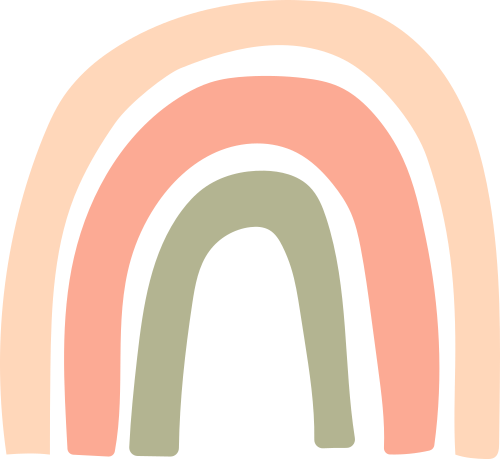 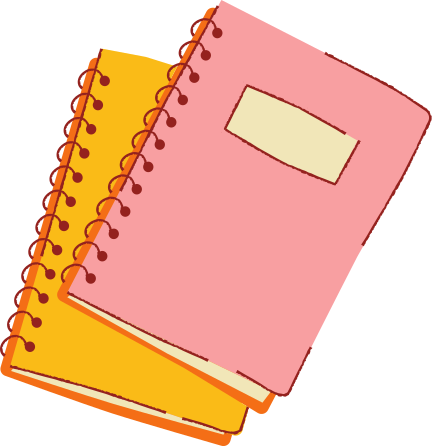 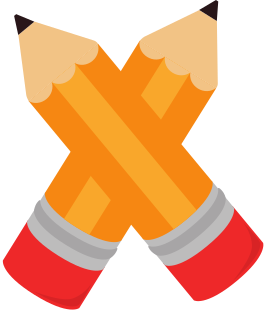 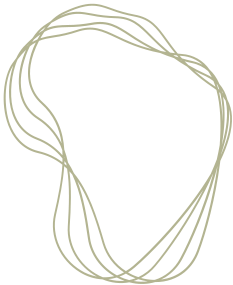 CHÀO MỪNG CÁC EM ĐẾN VỚI BÀI HỌC NGÀY HÔM NAY!
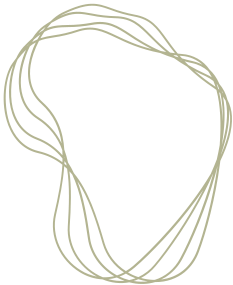 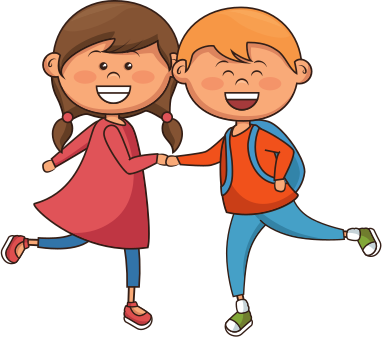 延迟符
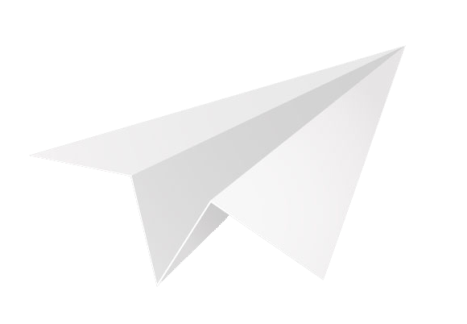 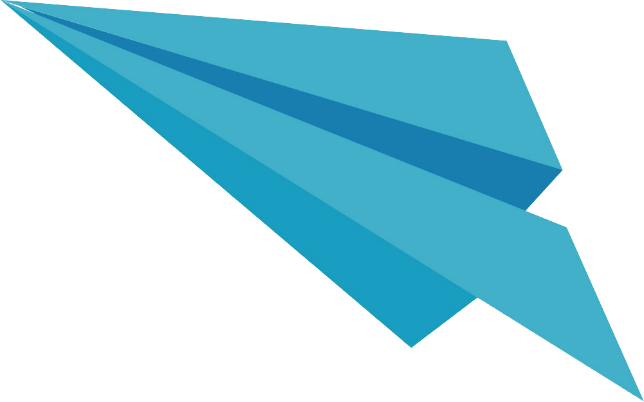 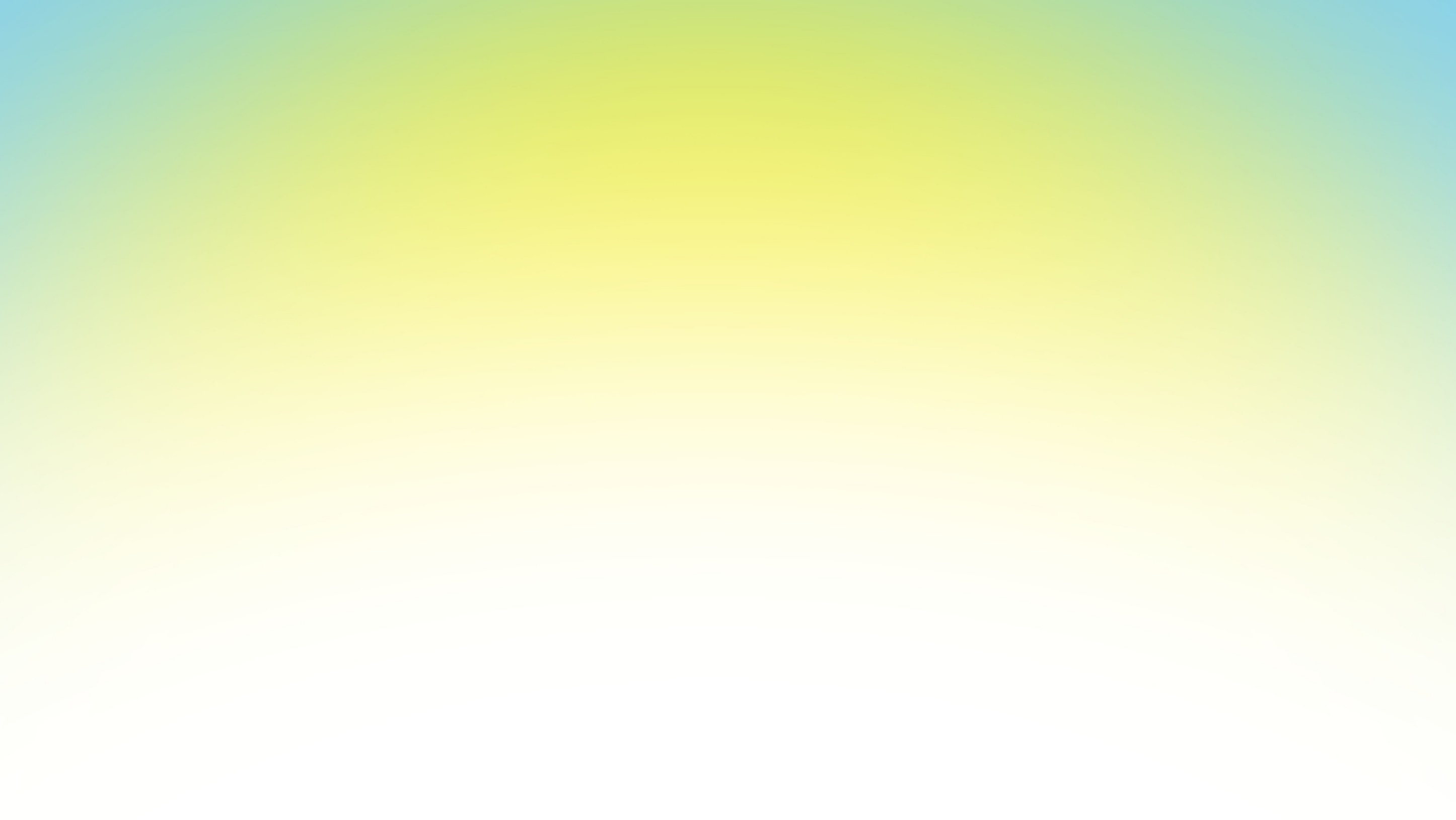 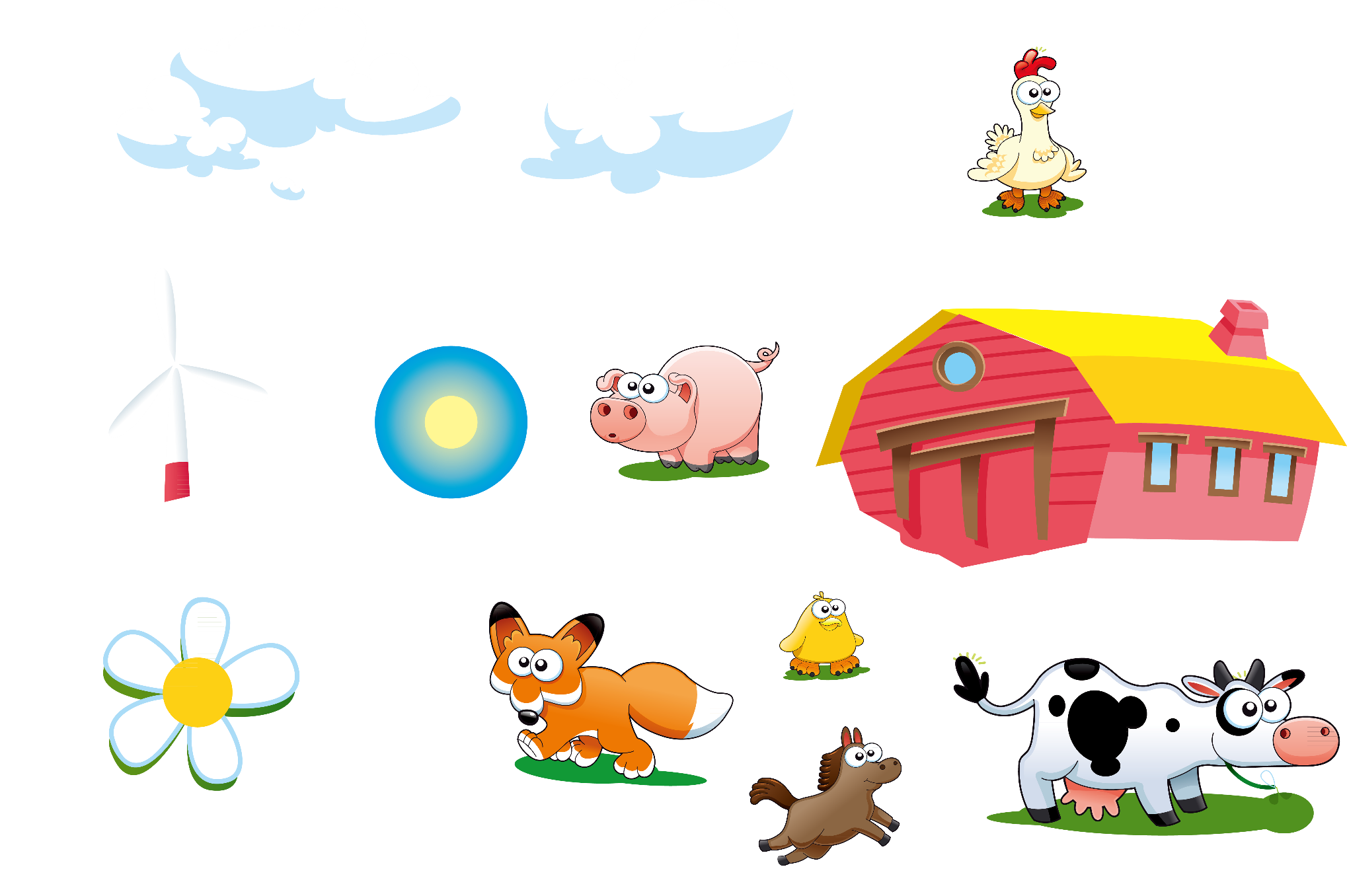 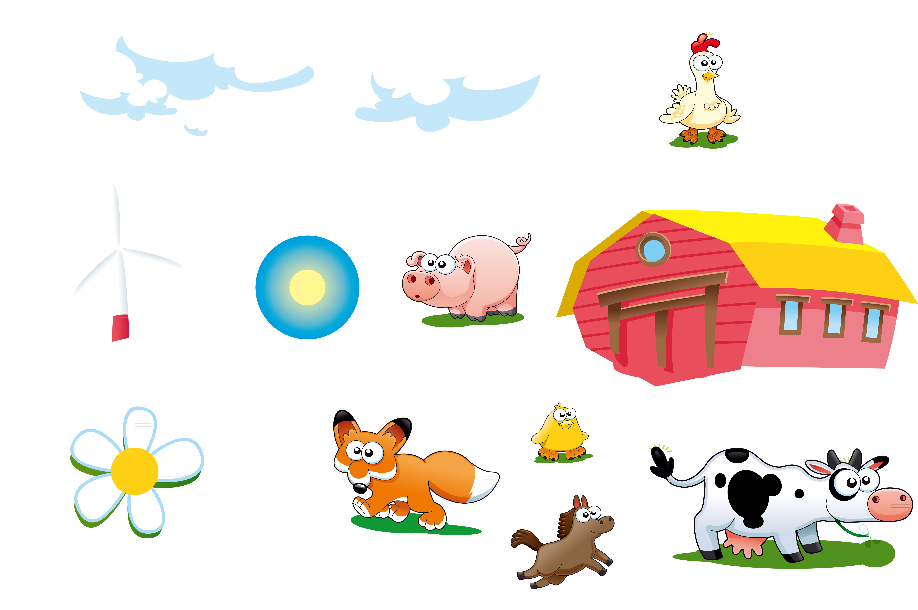 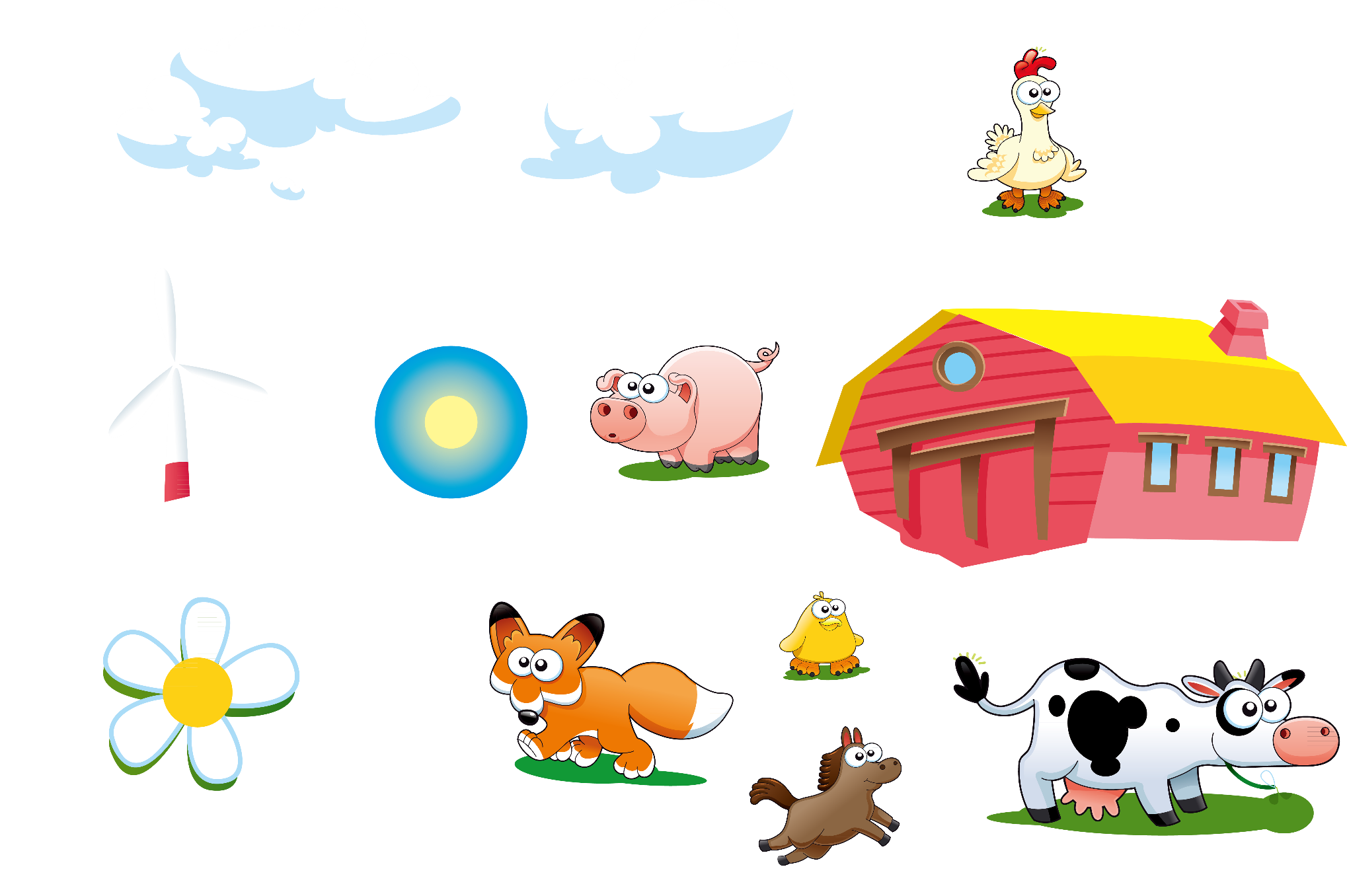 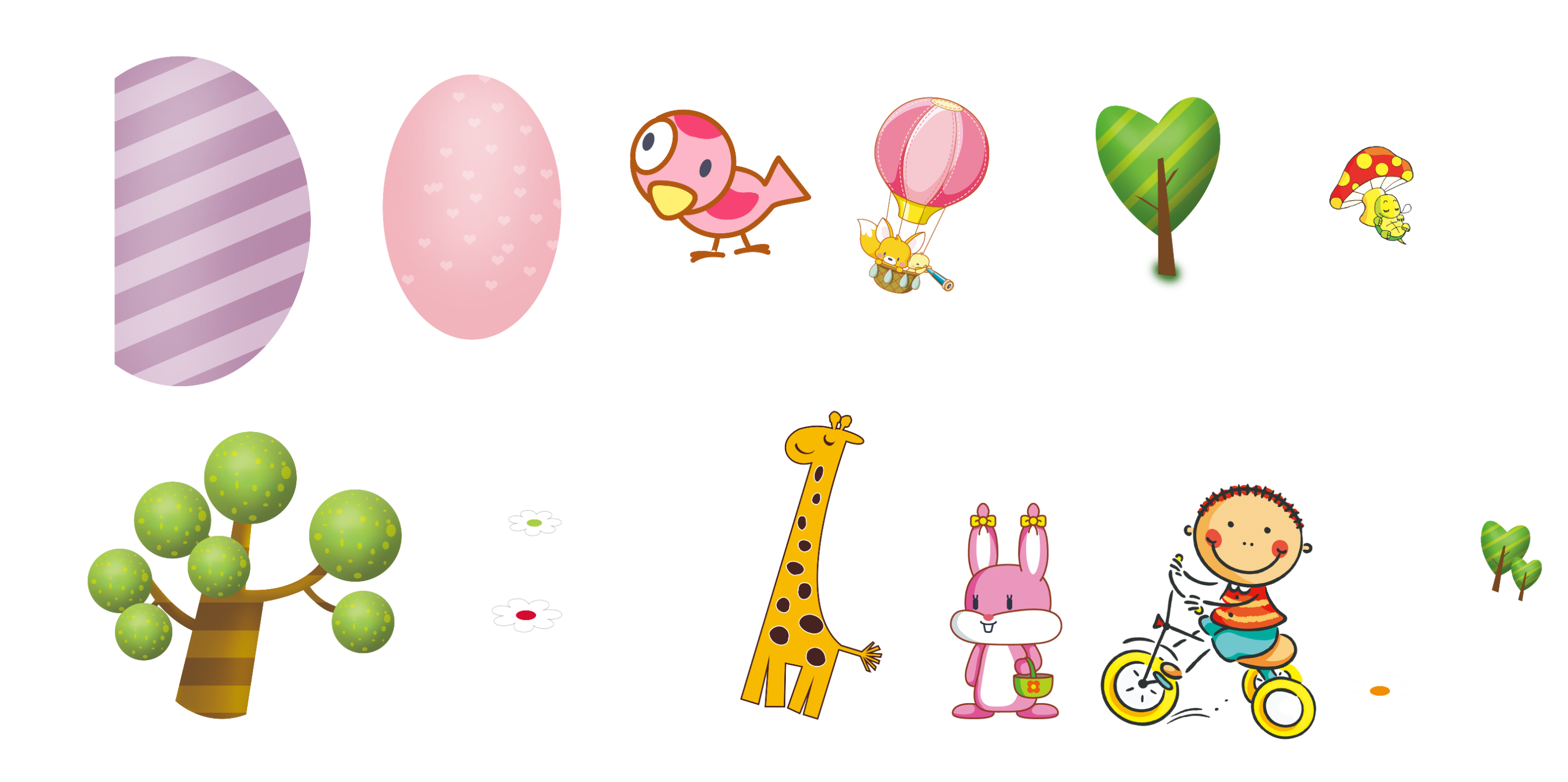 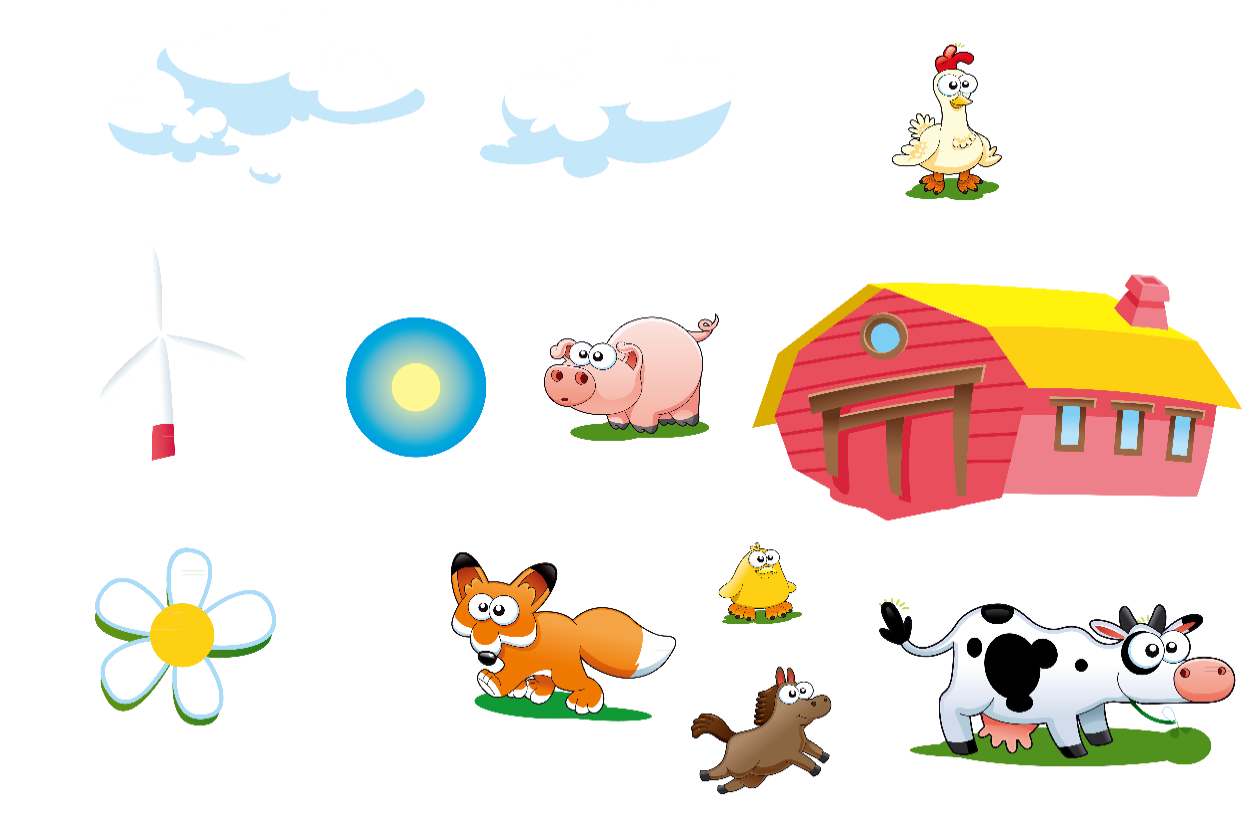 Khôûi ñoäng
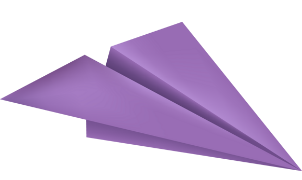 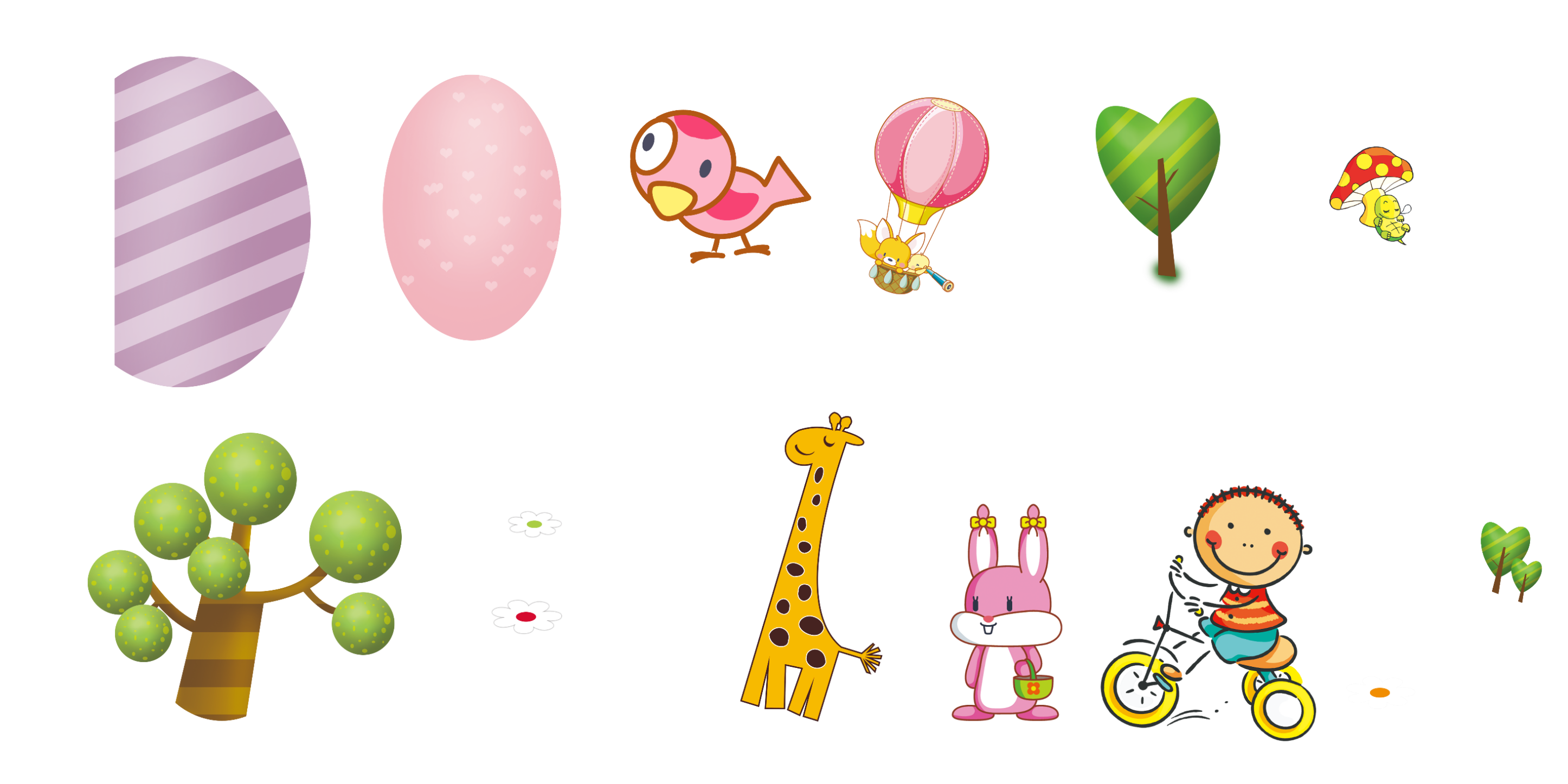 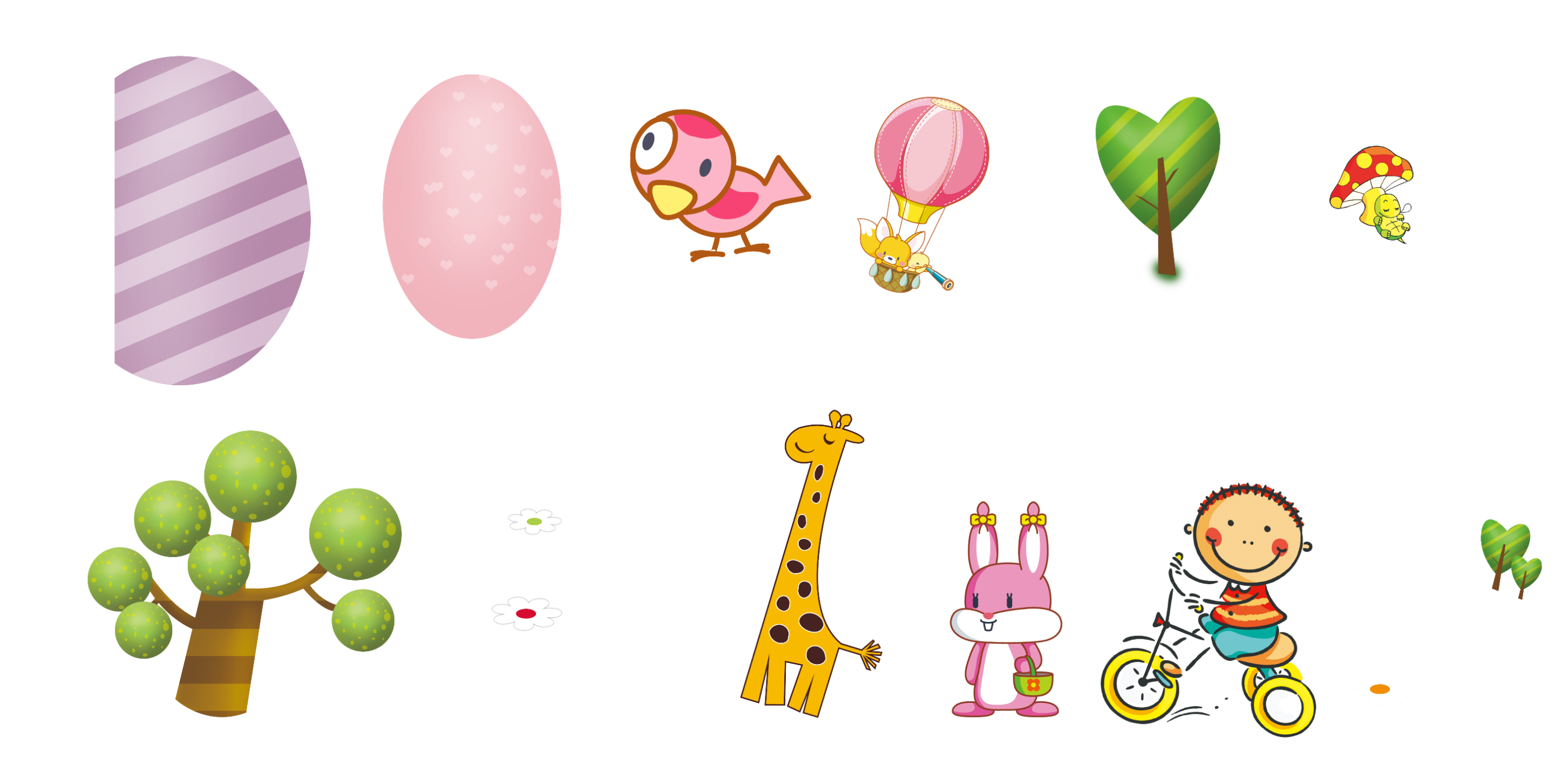 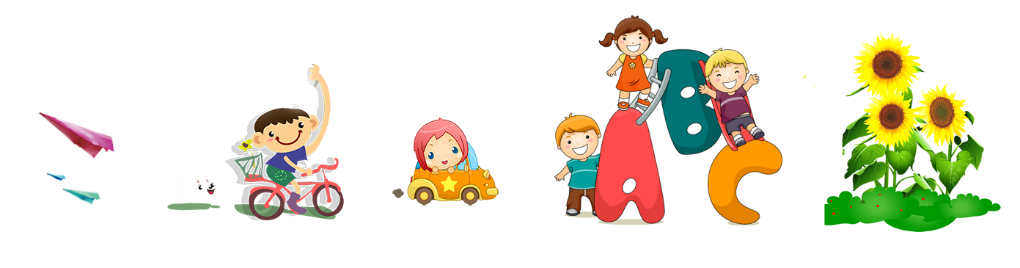 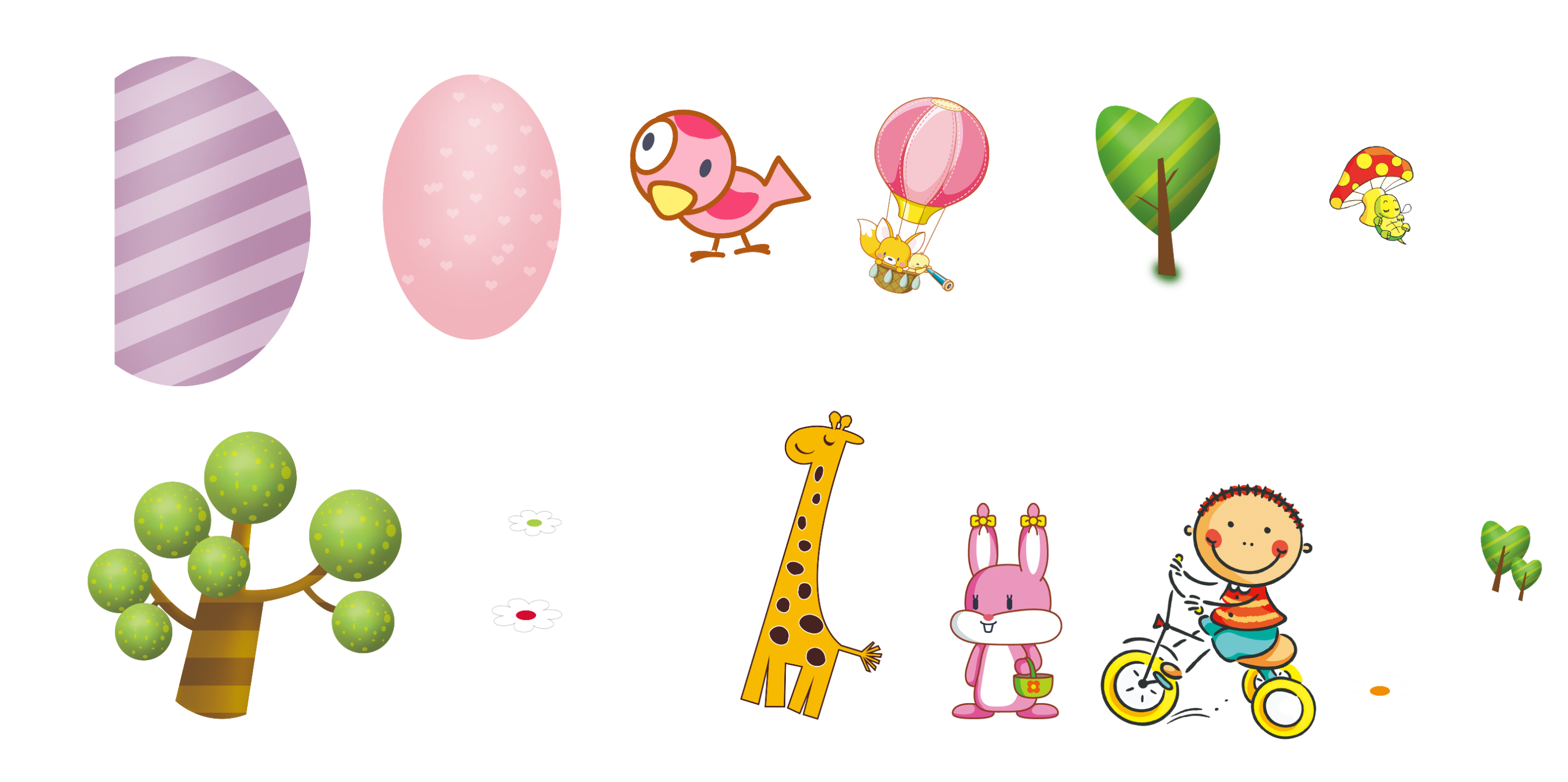 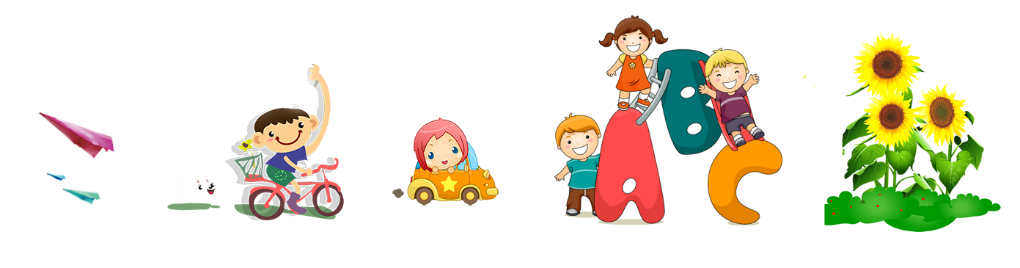 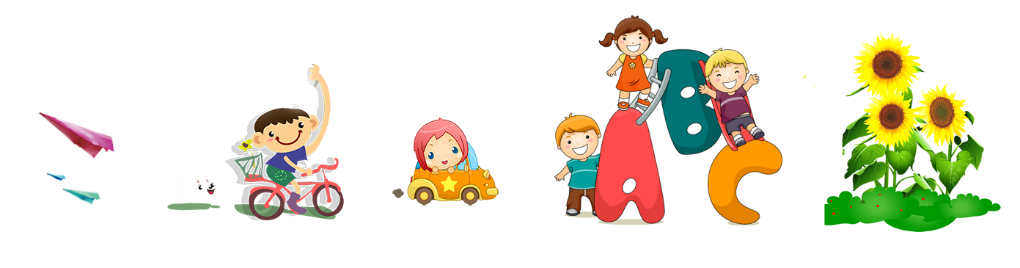 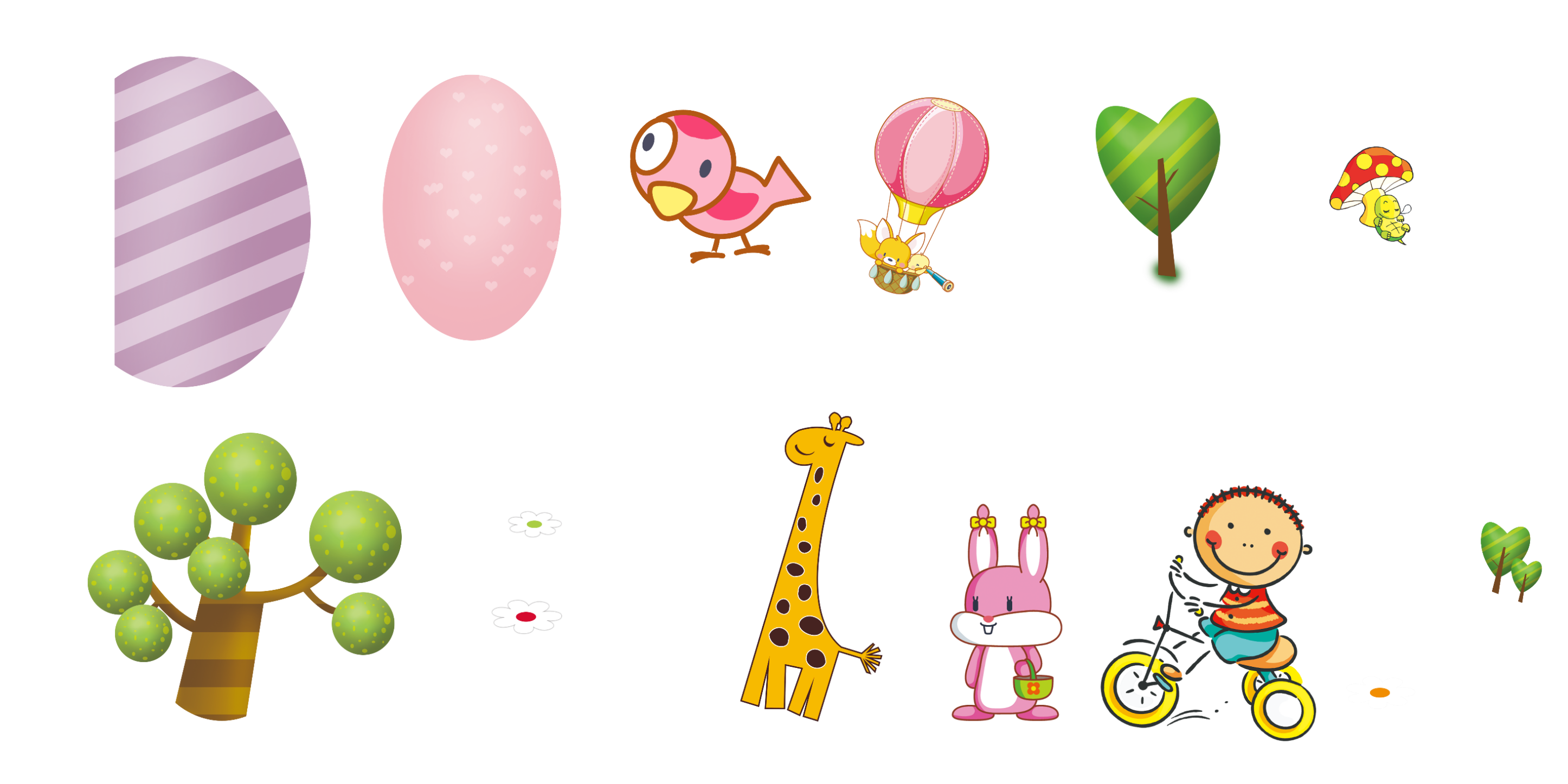 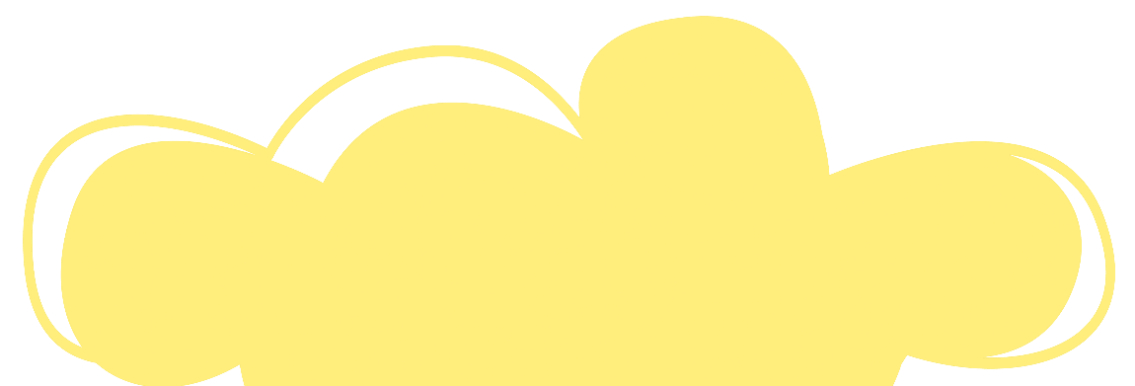 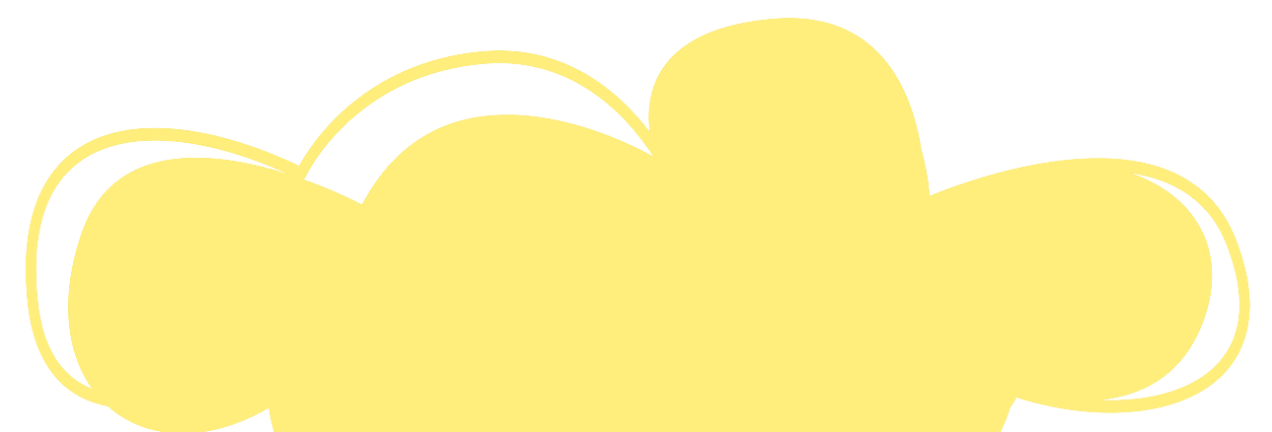 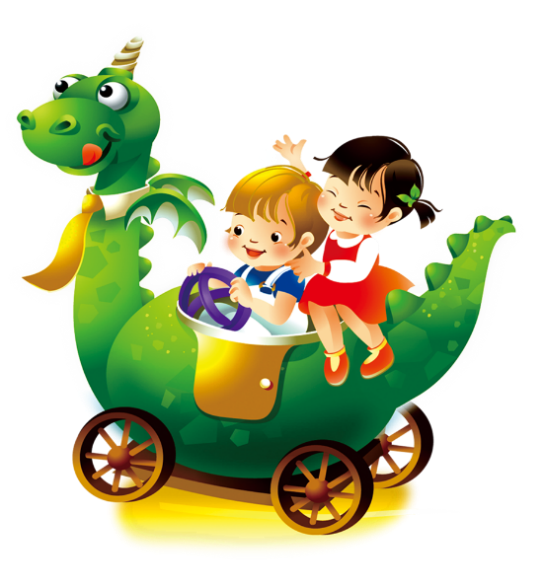 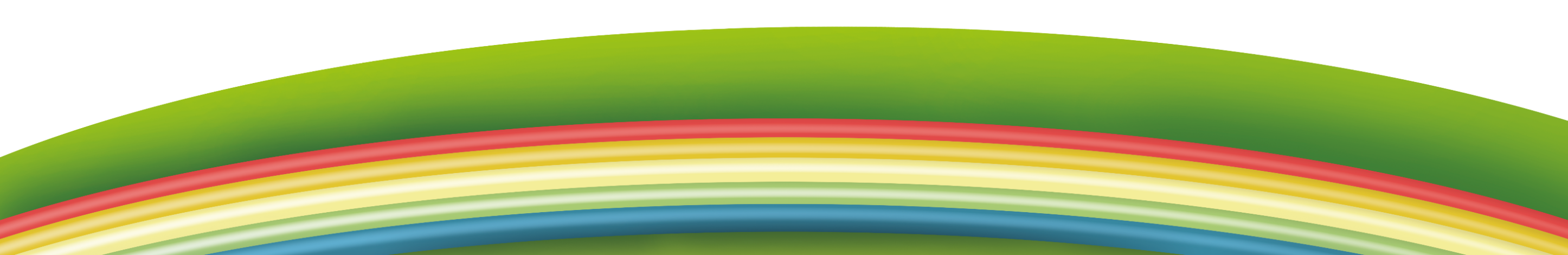 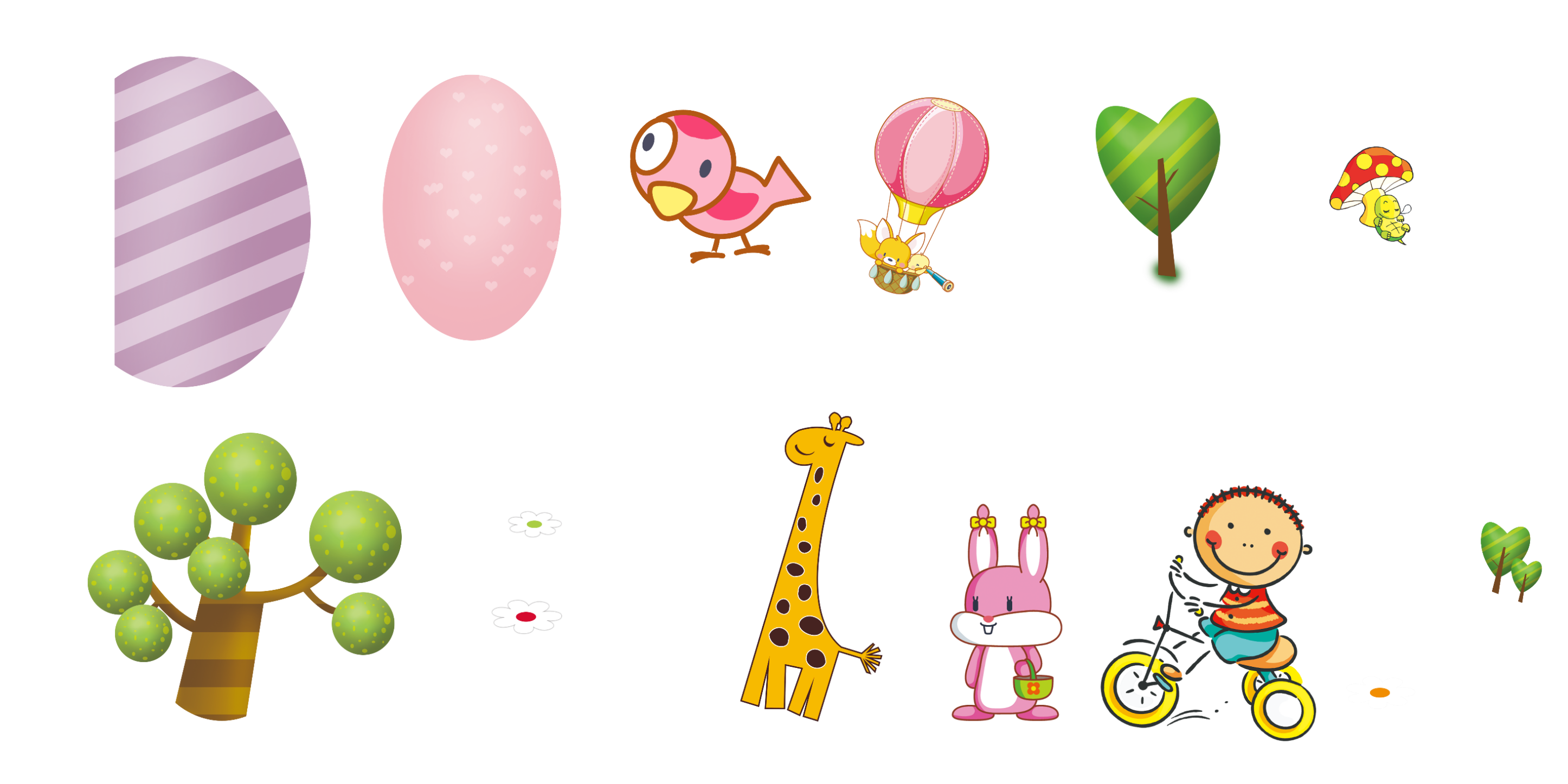 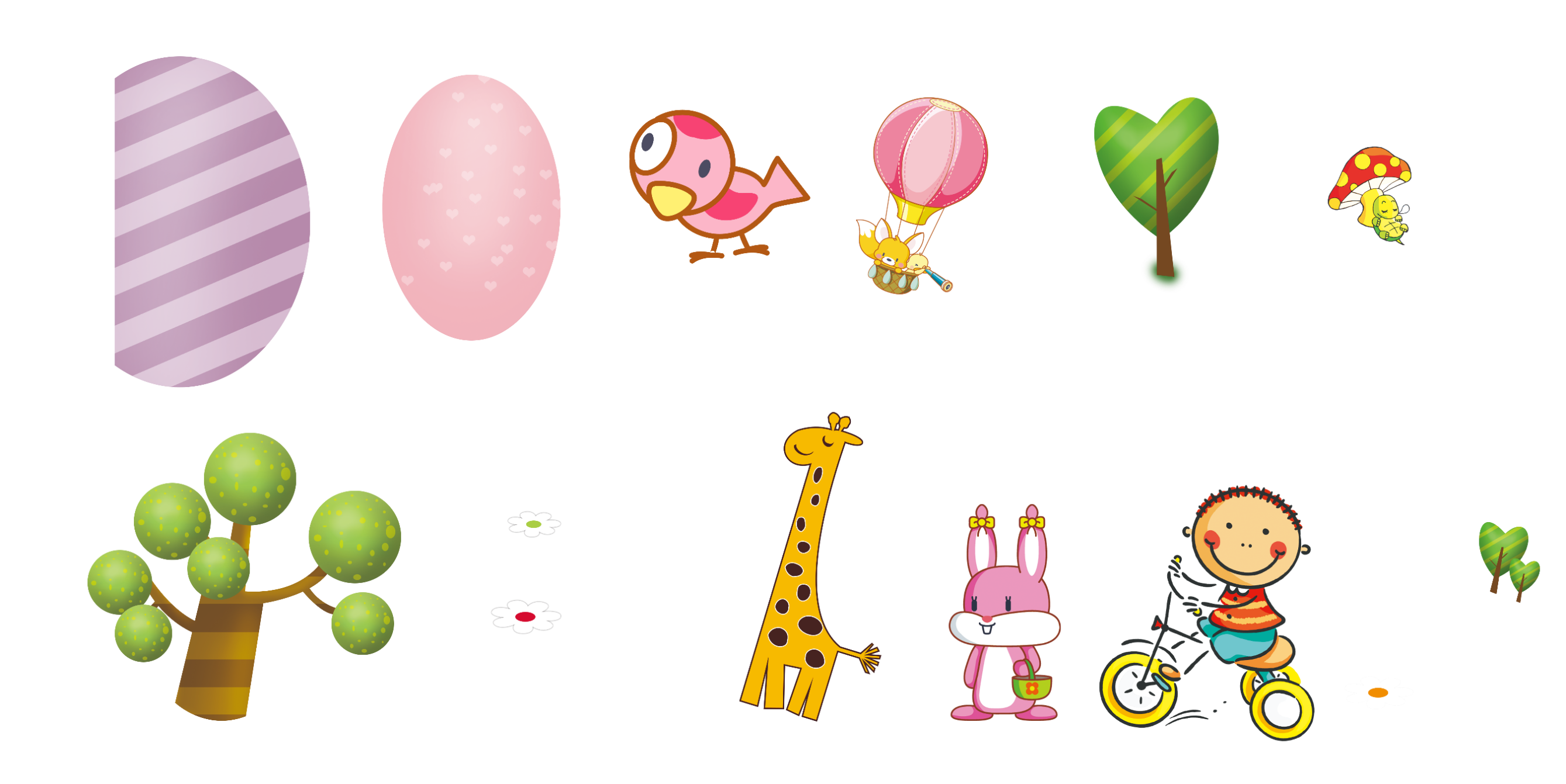 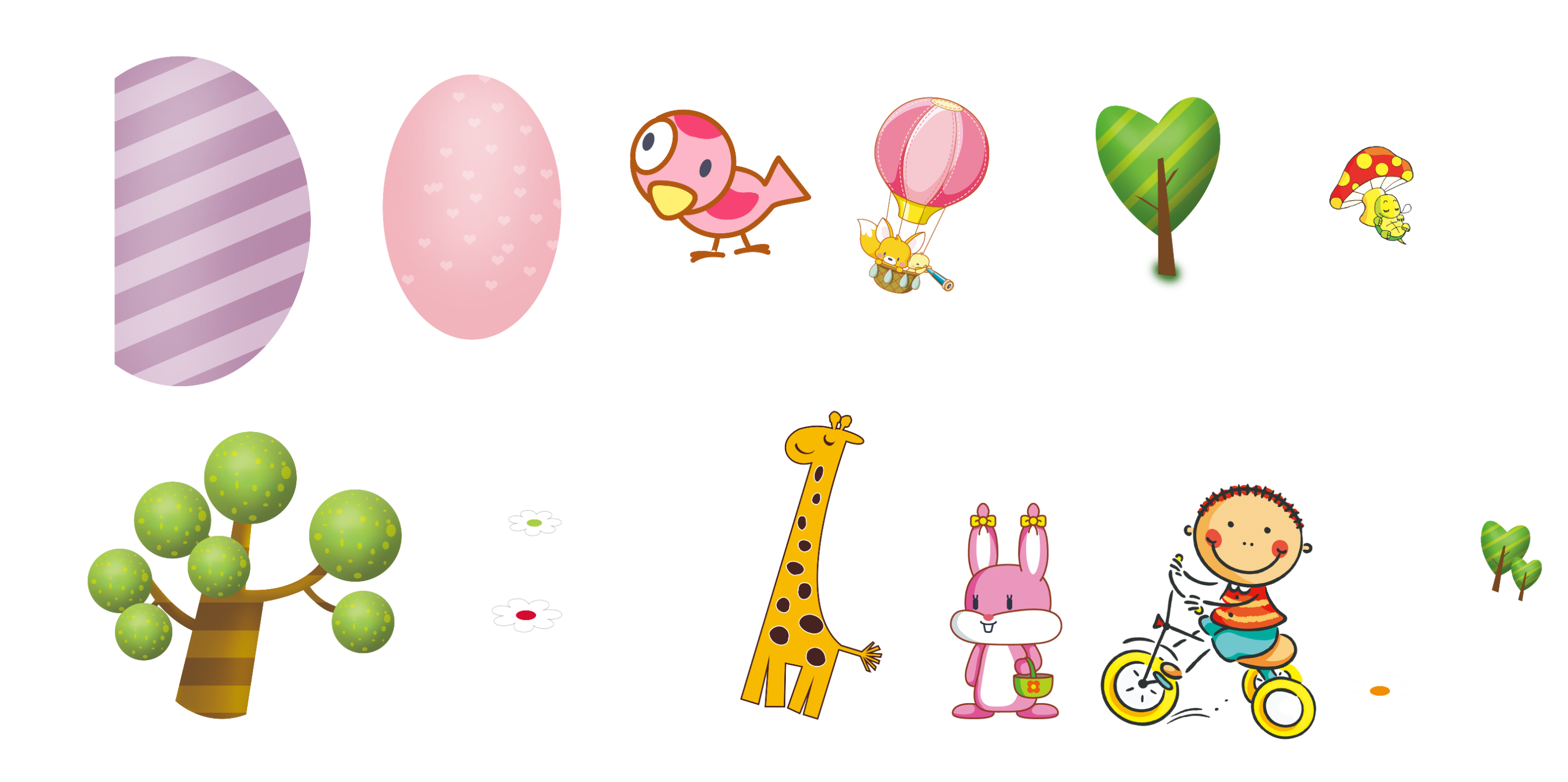 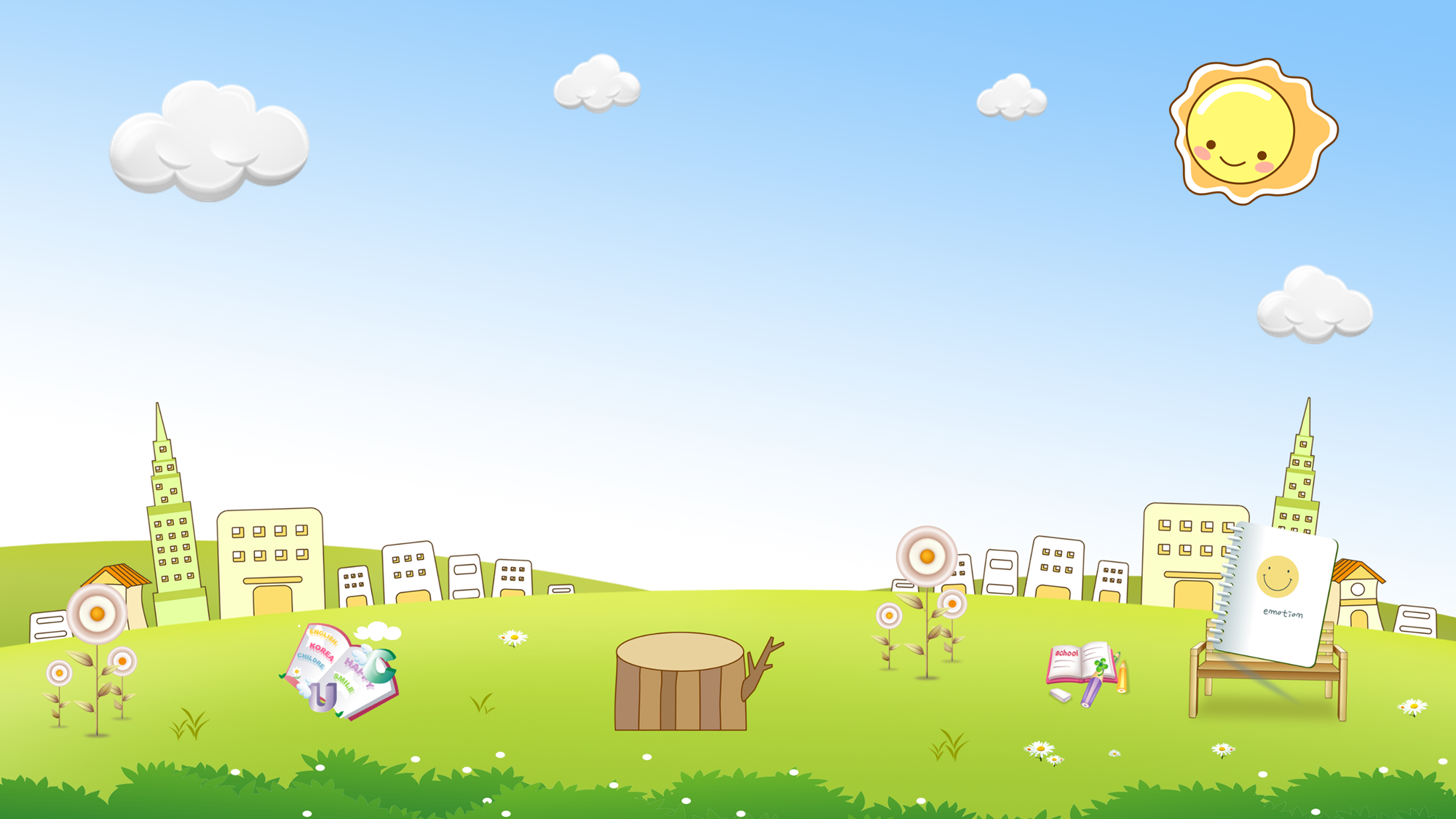 ĐẬP CHUỘT
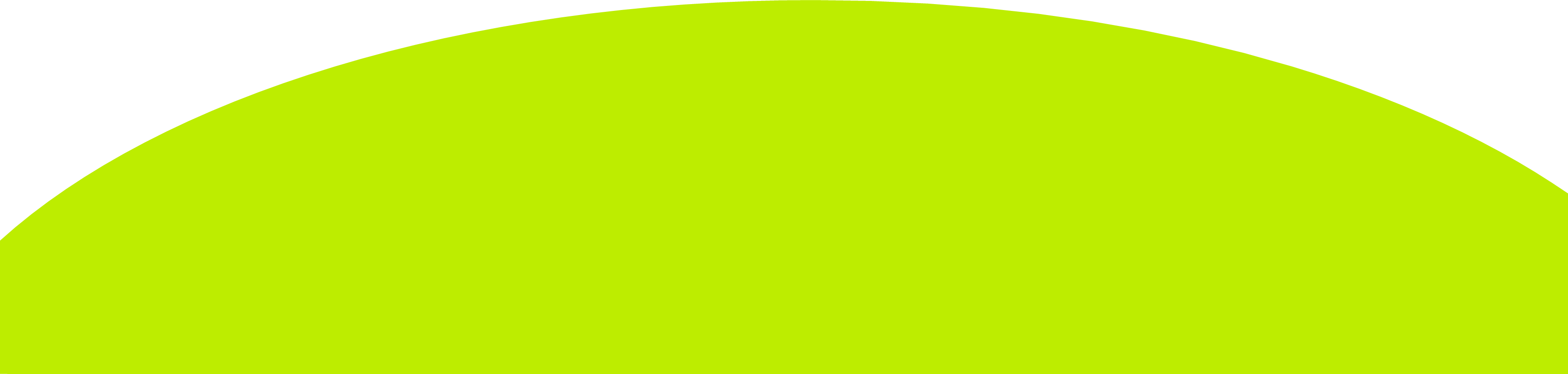 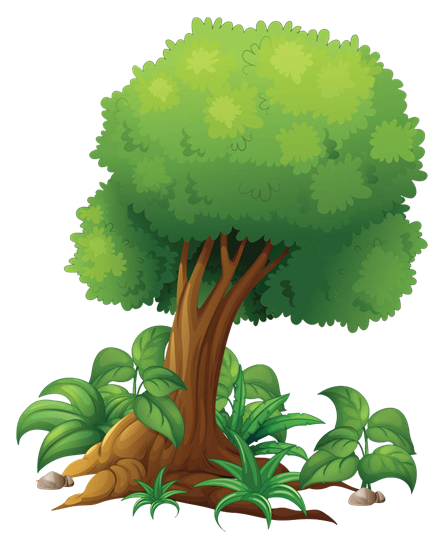 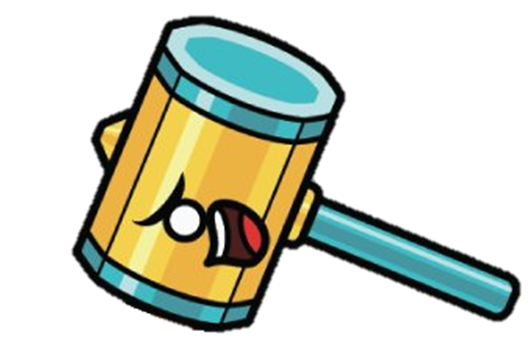 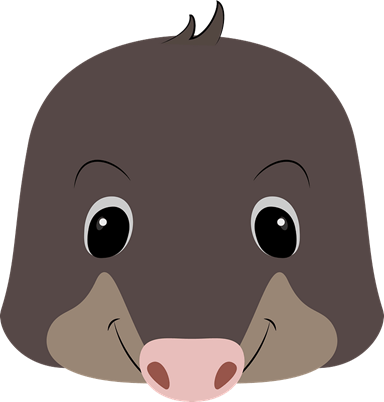 START
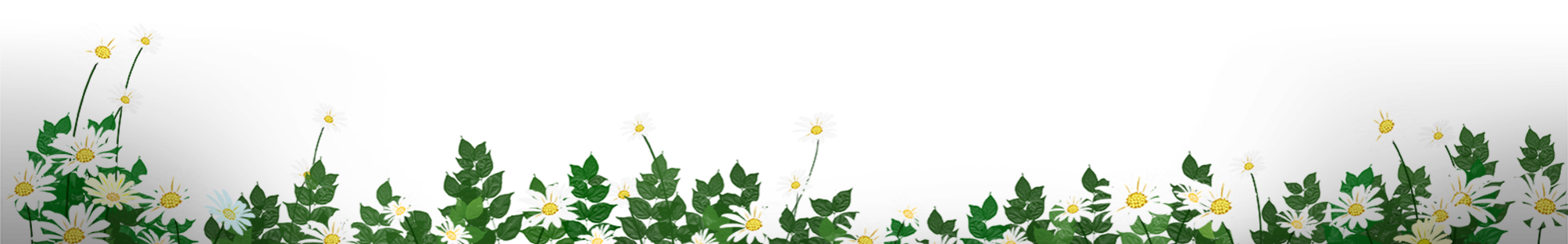 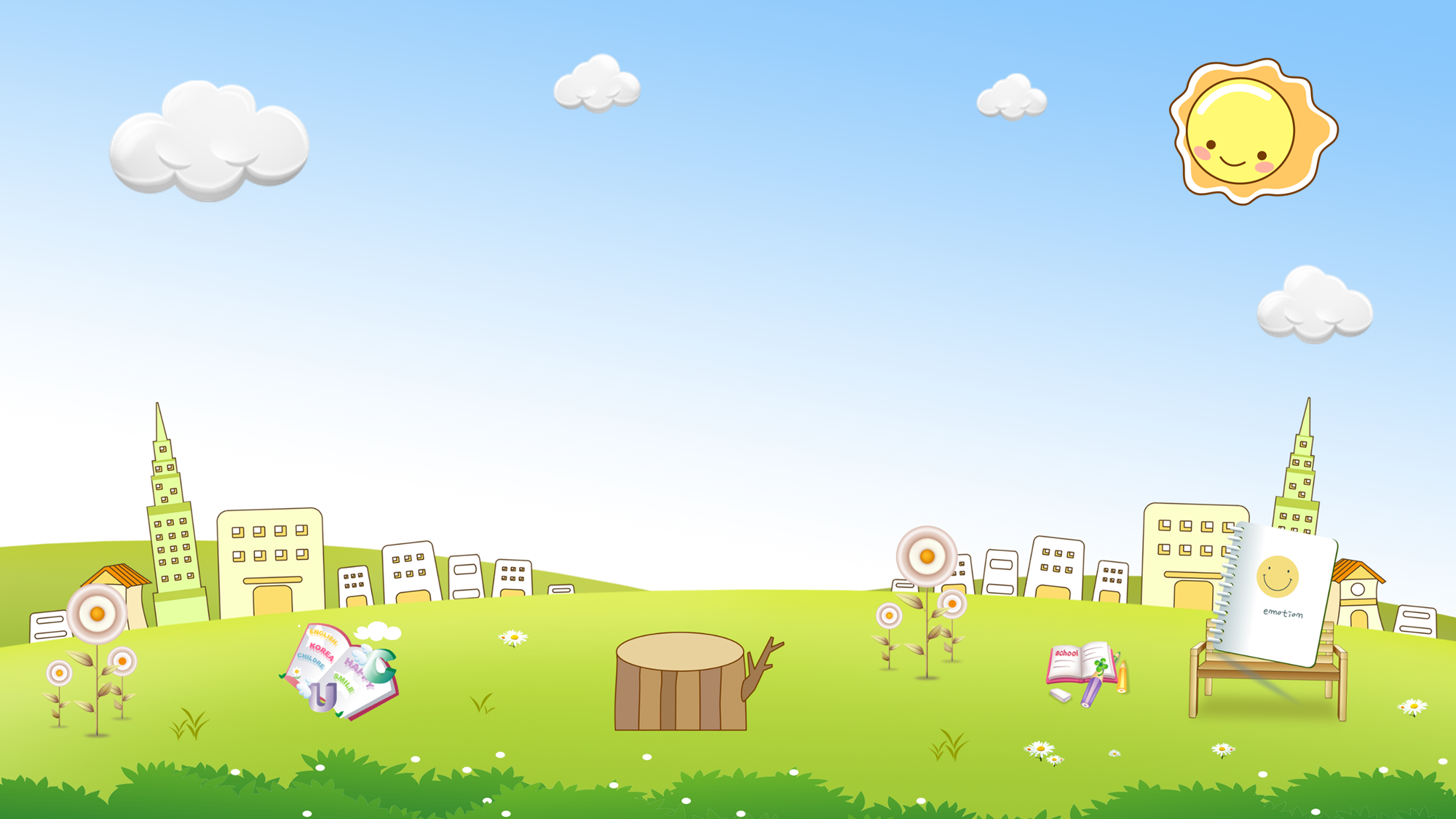 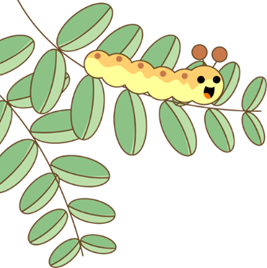 Đề xi mét viết tắt là gì?
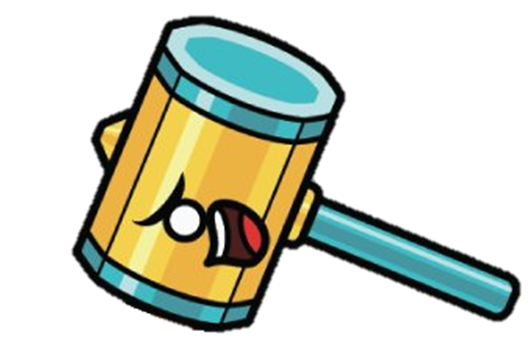 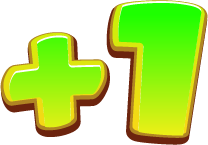 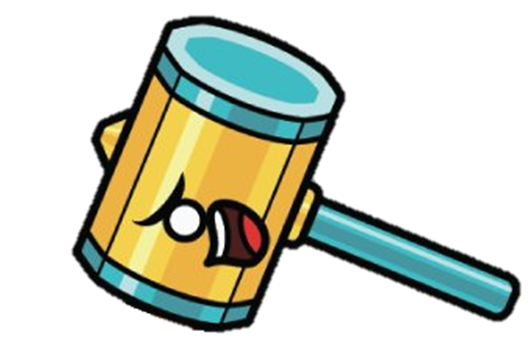 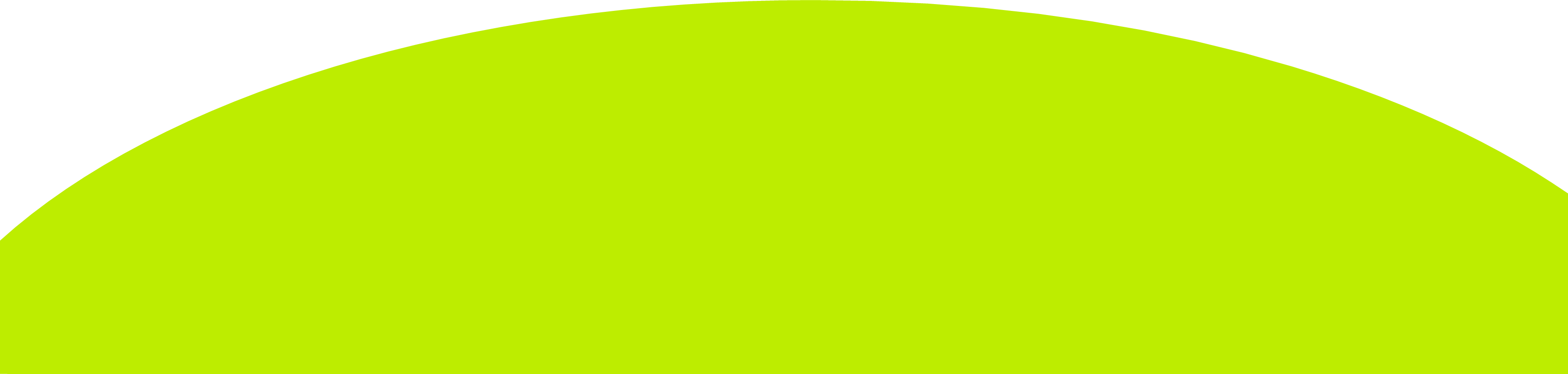 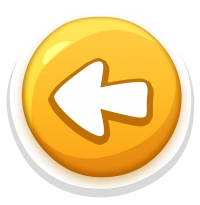 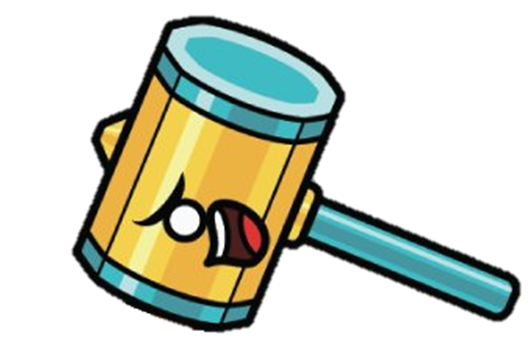 md
dm
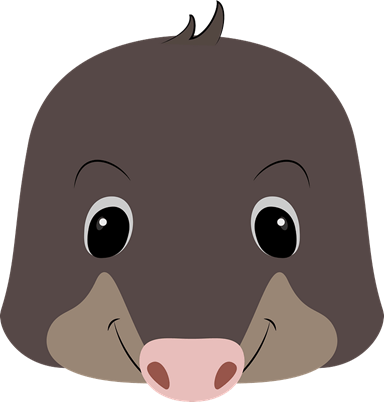 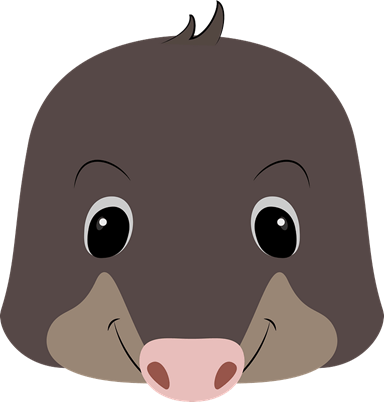 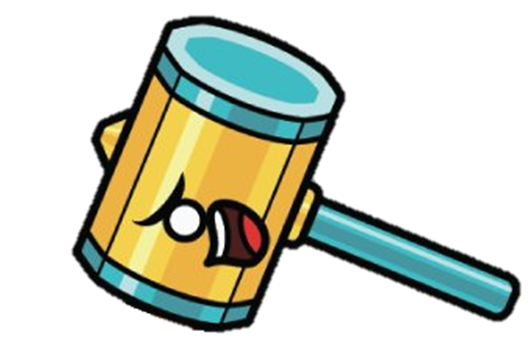 cm
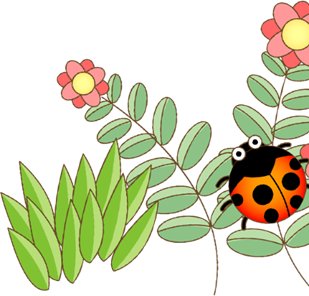 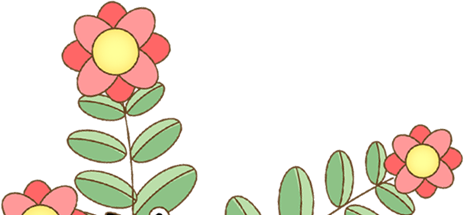 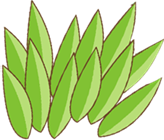 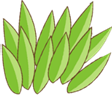 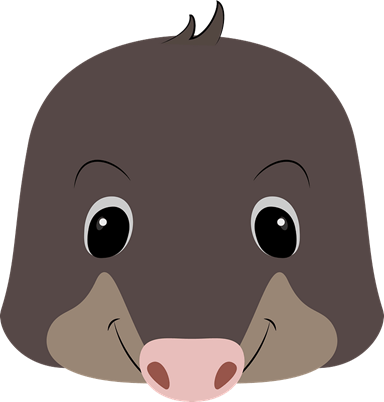 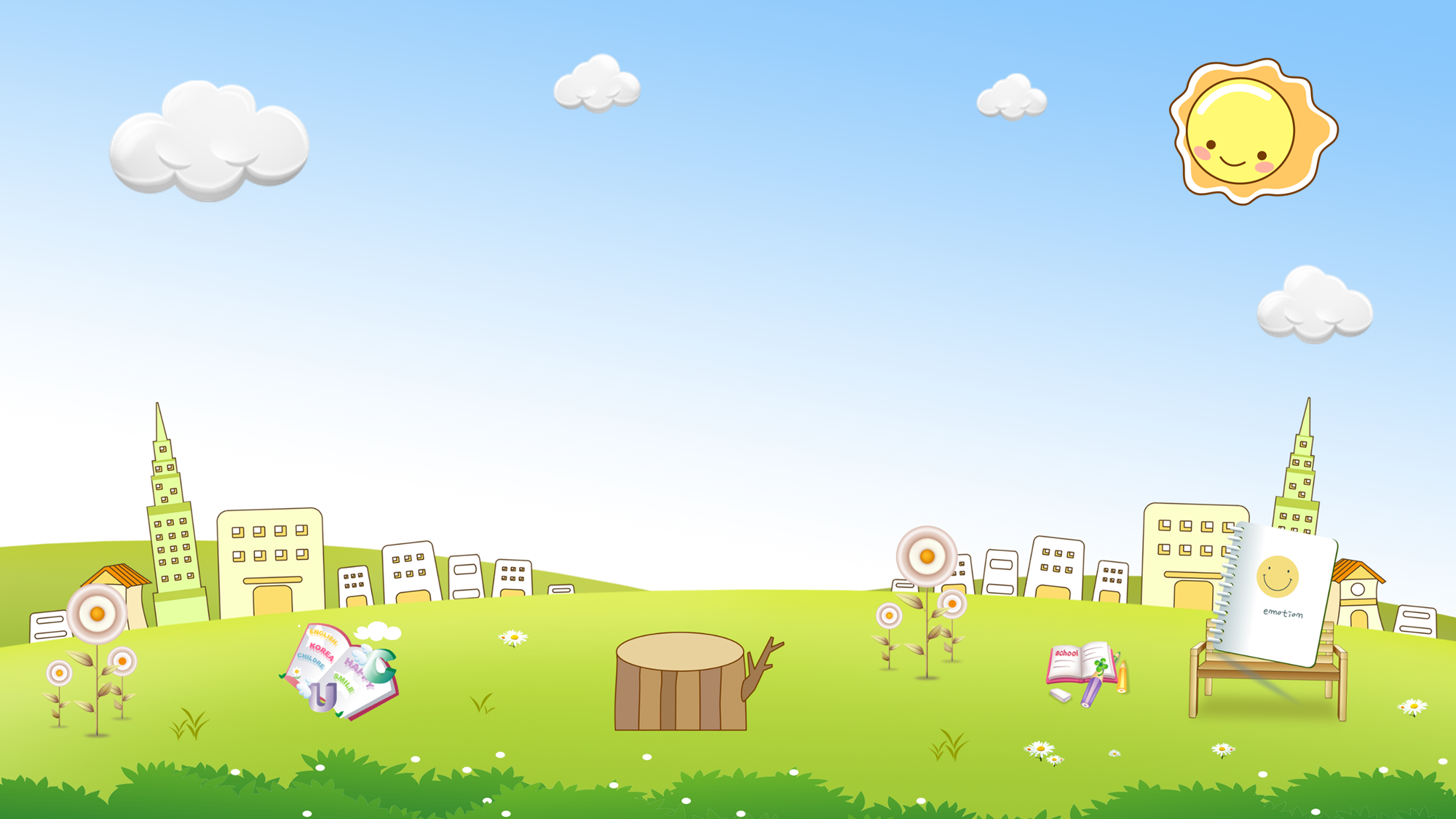 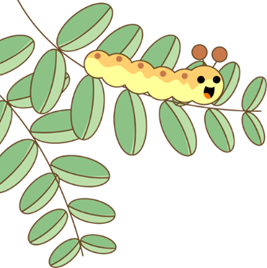 1 dm = .......cm
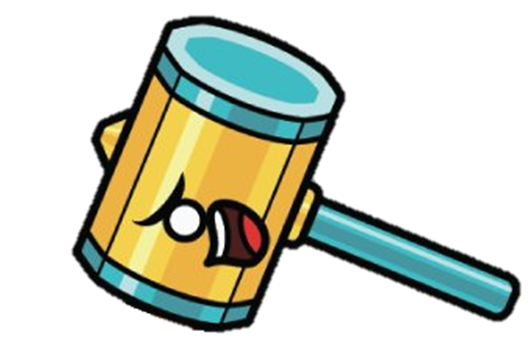 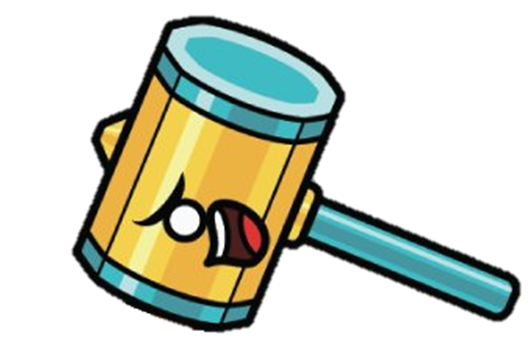 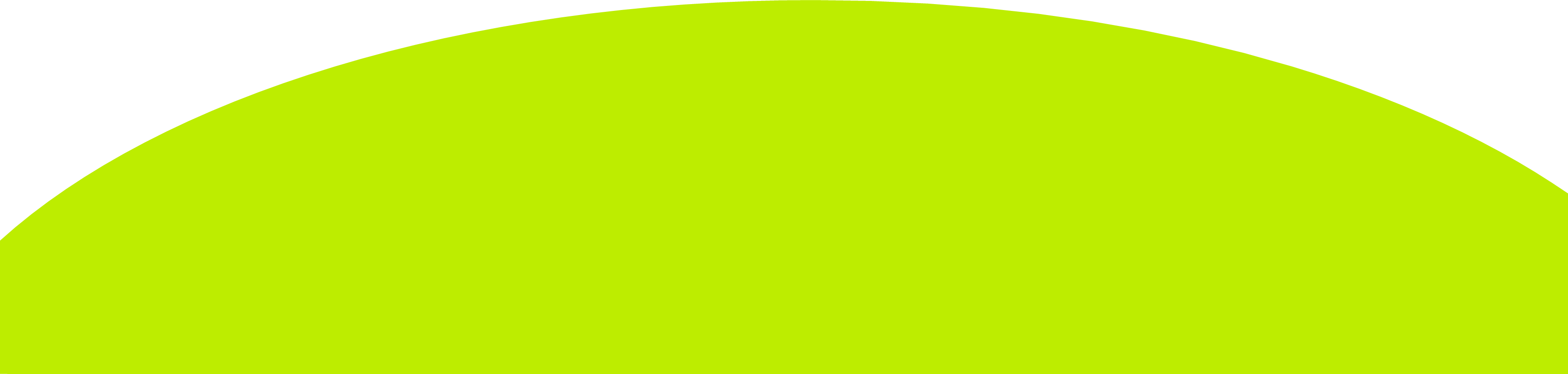 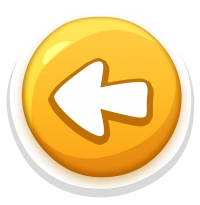 11
12
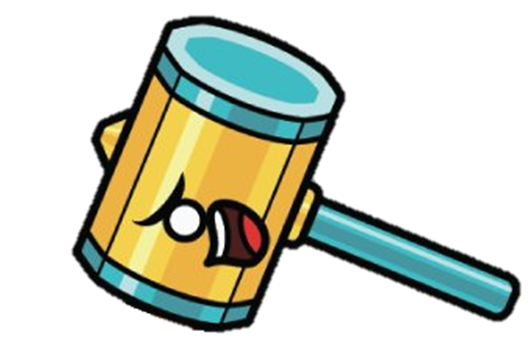 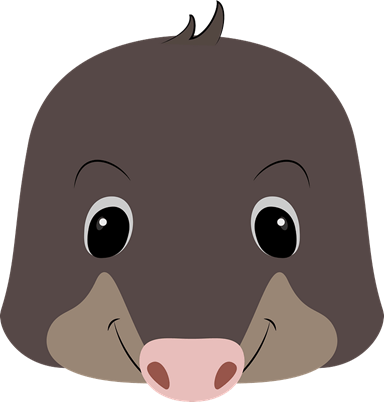 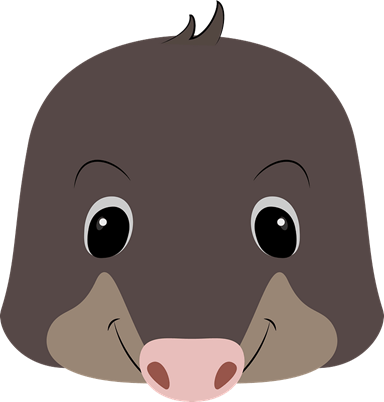 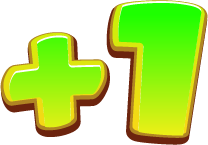 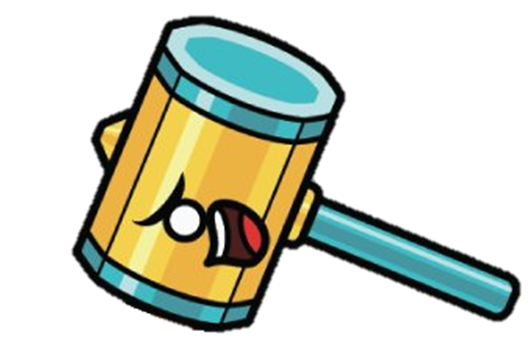 10
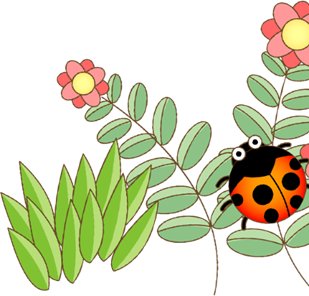 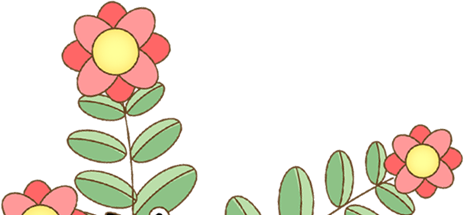 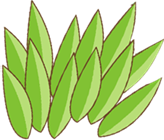 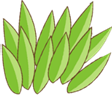 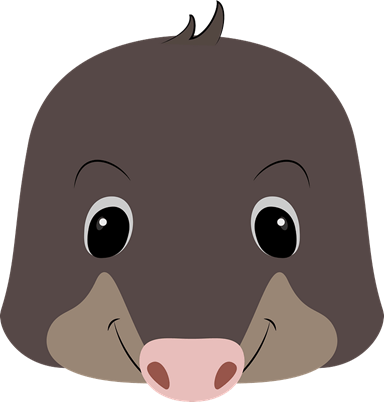 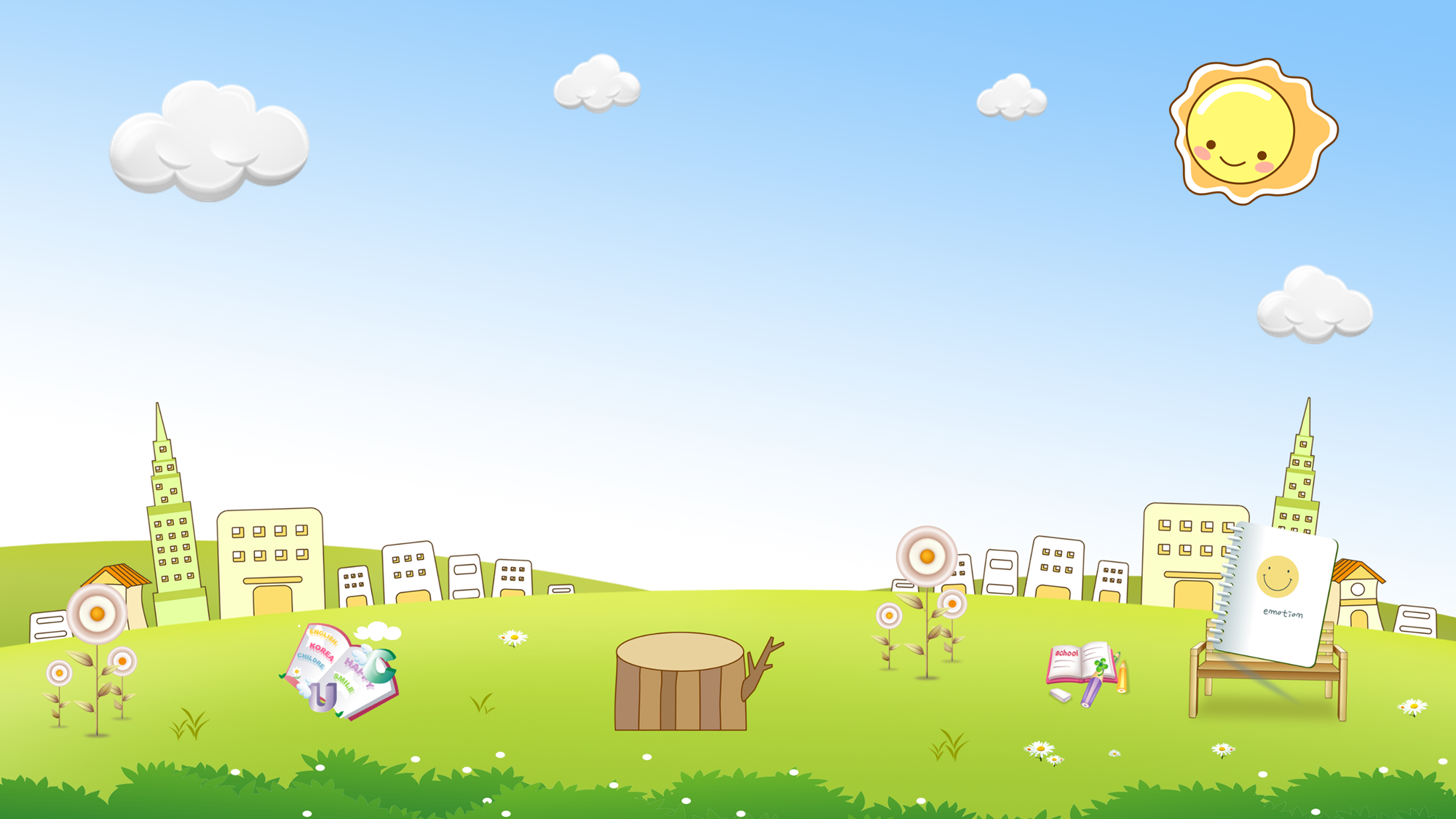 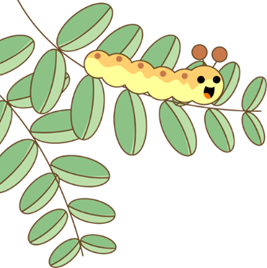 10 cm =......dm
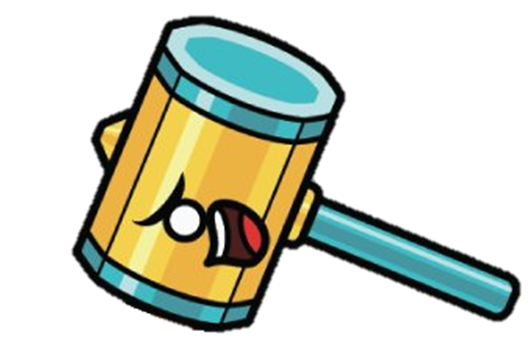 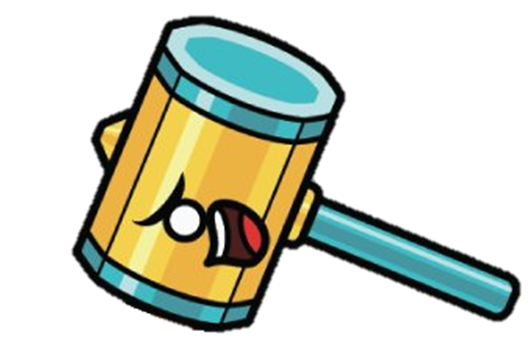 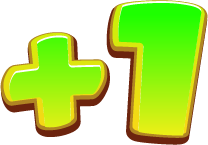 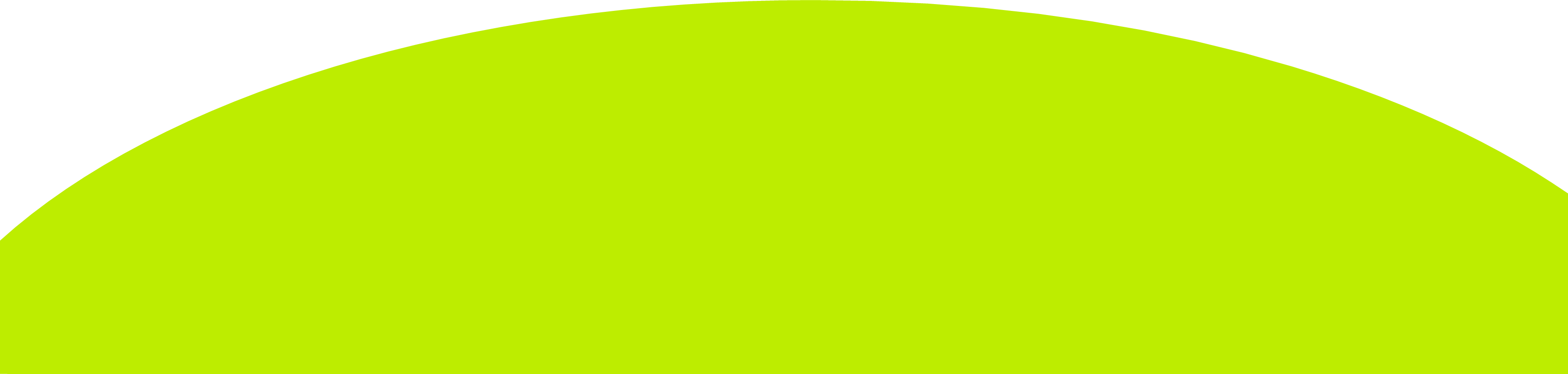 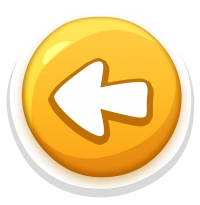 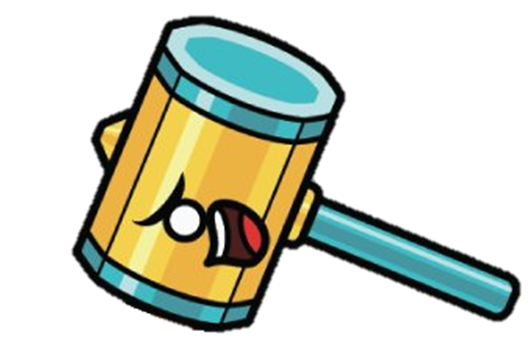 1
3
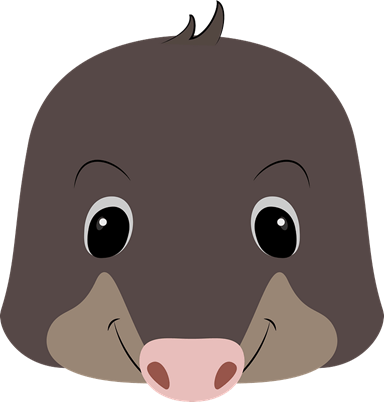 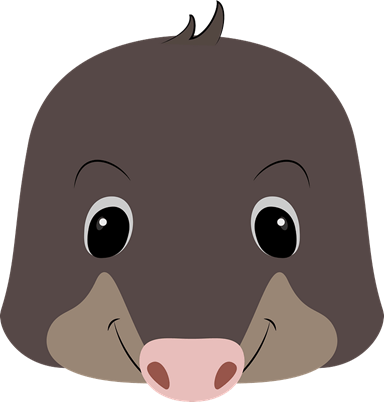 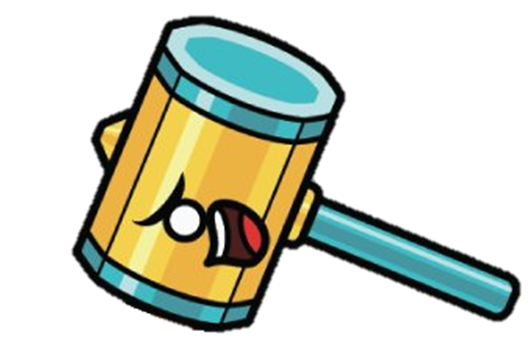 2
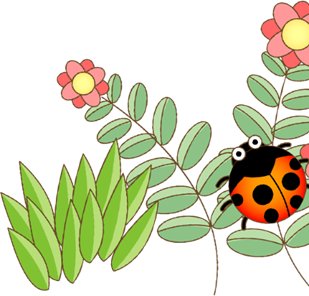 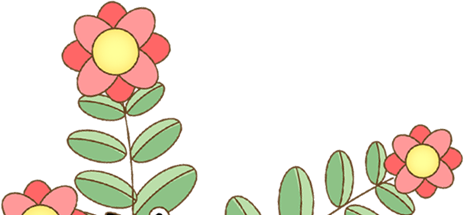 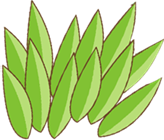 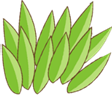 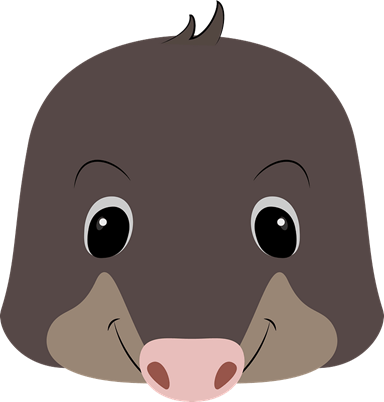 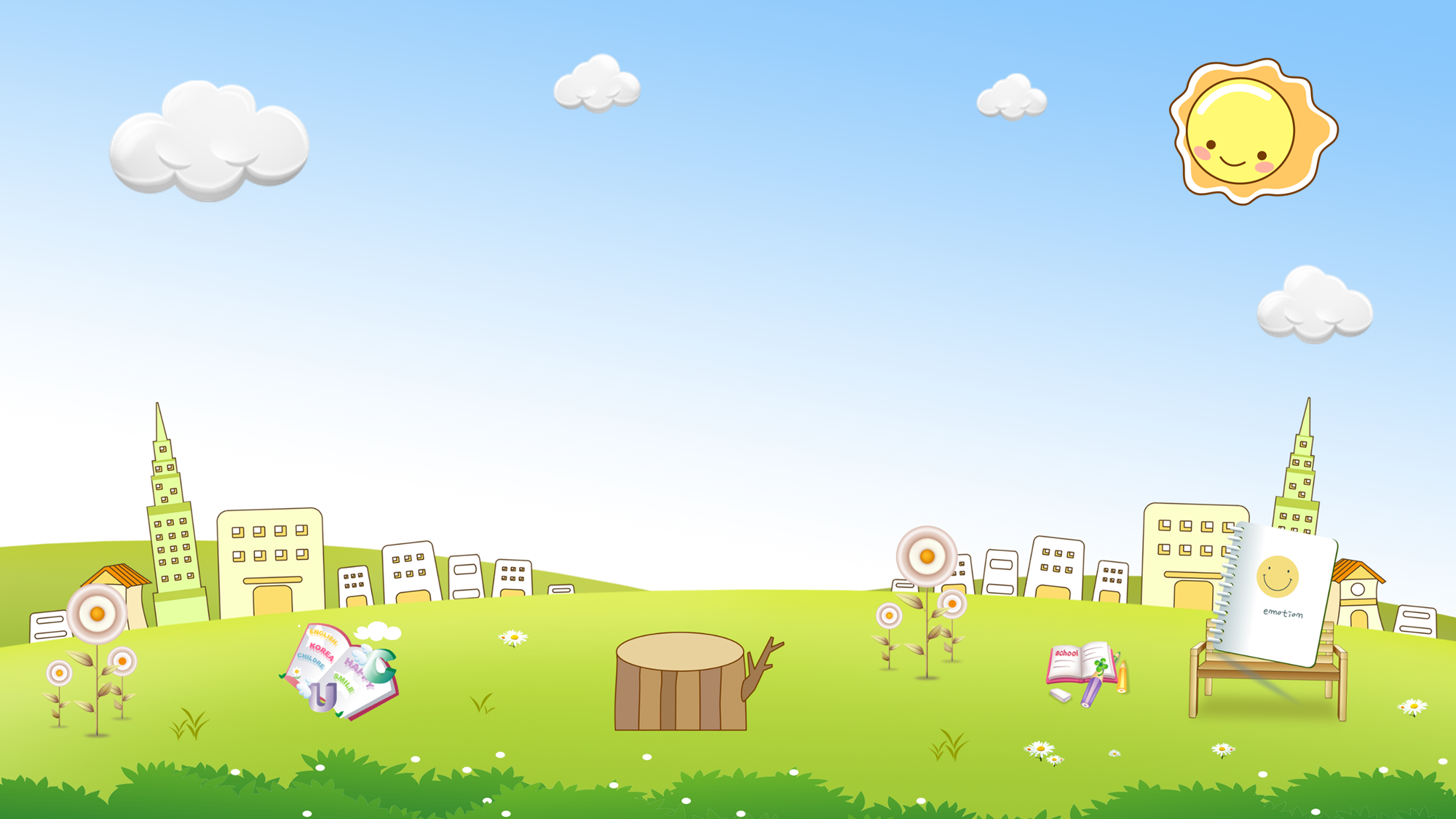 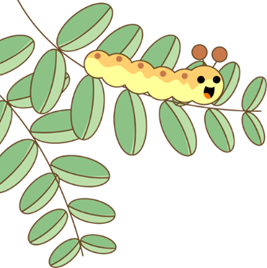 Gang tay em dài khoảng 
bao nhiêu dm?
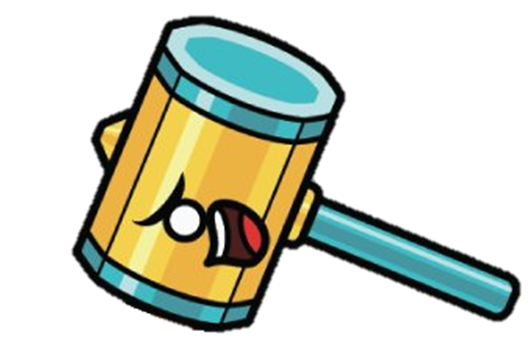 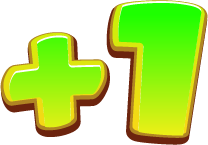 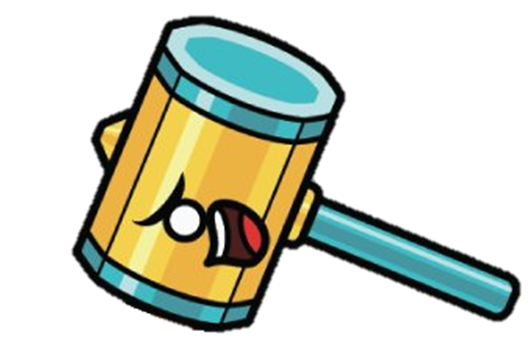 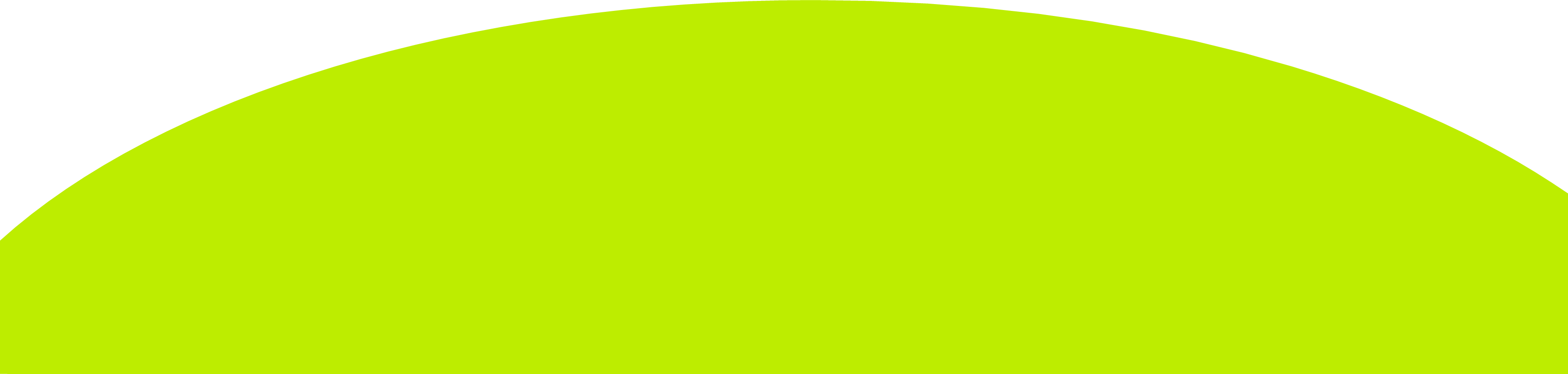 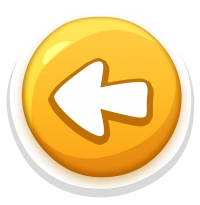 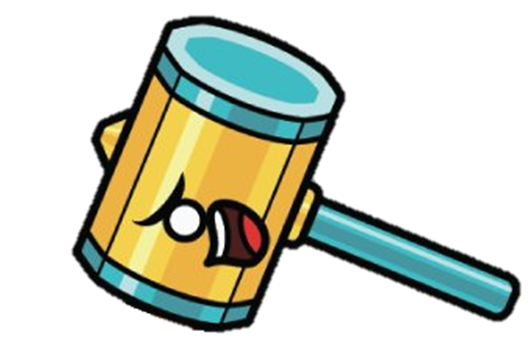 10 dm
1 dm
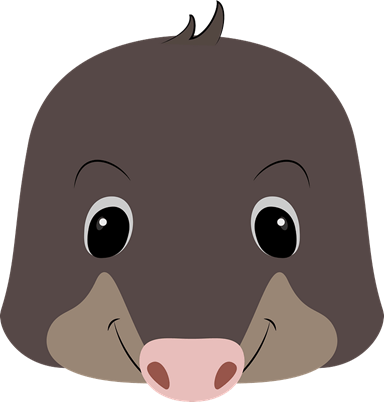 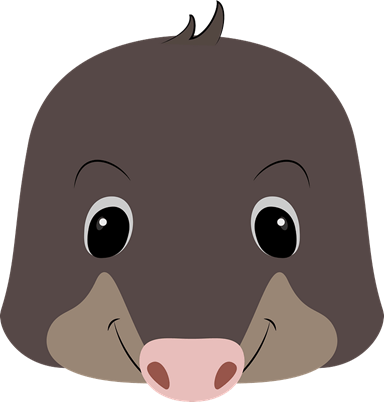 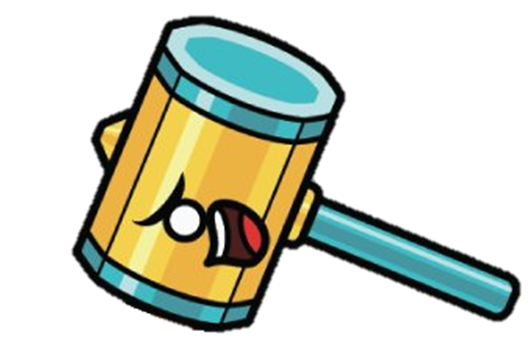 5 dm
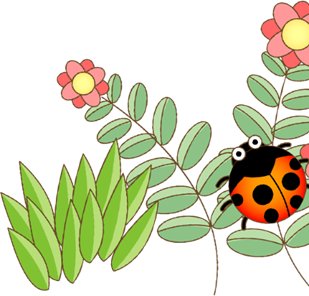 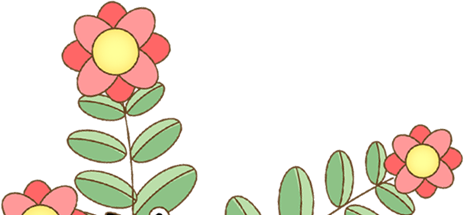 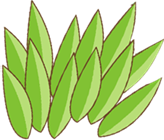 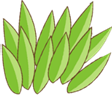 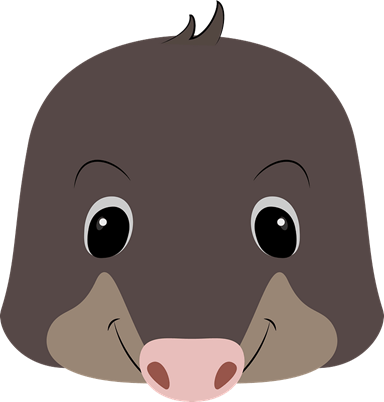 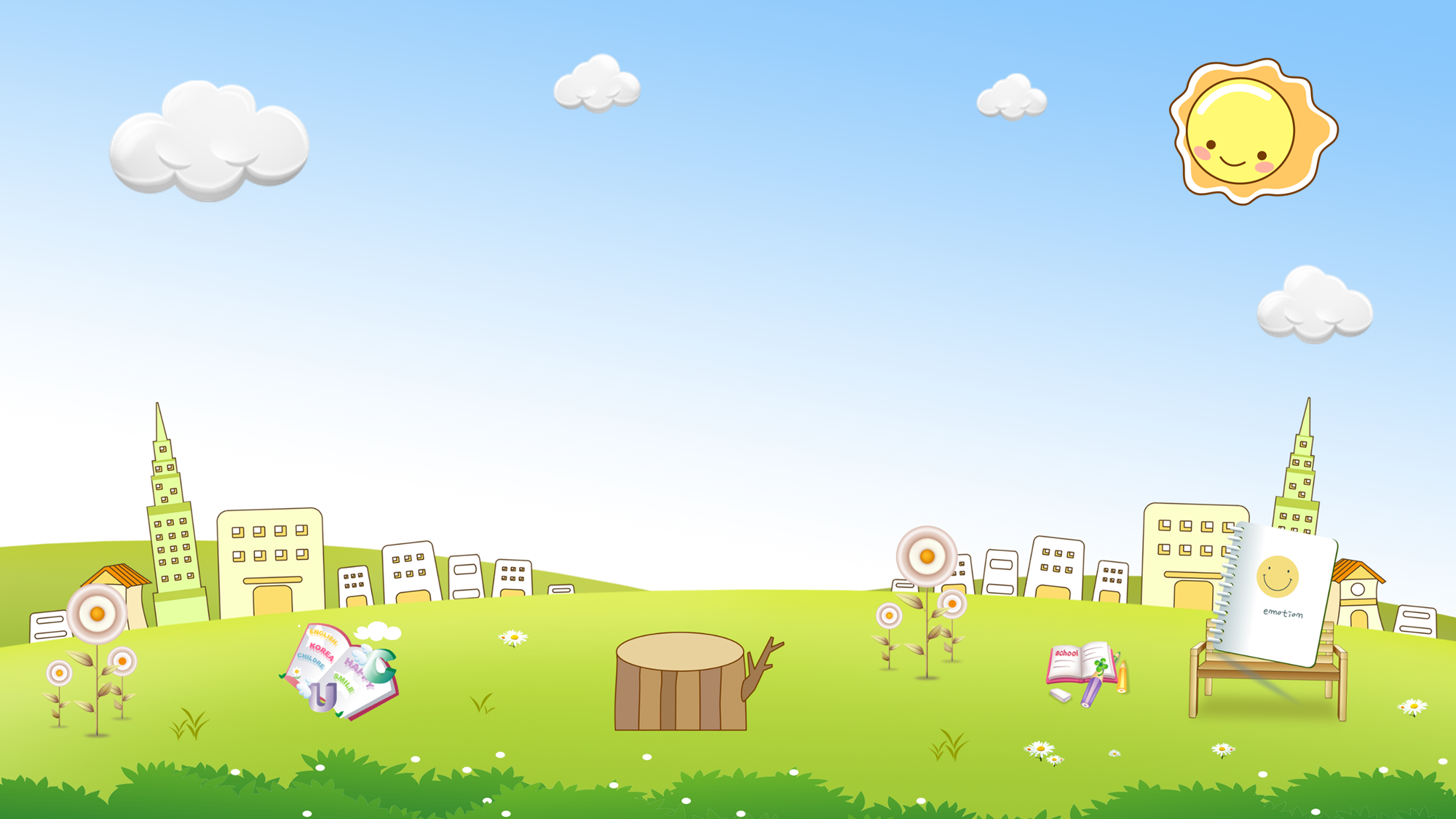 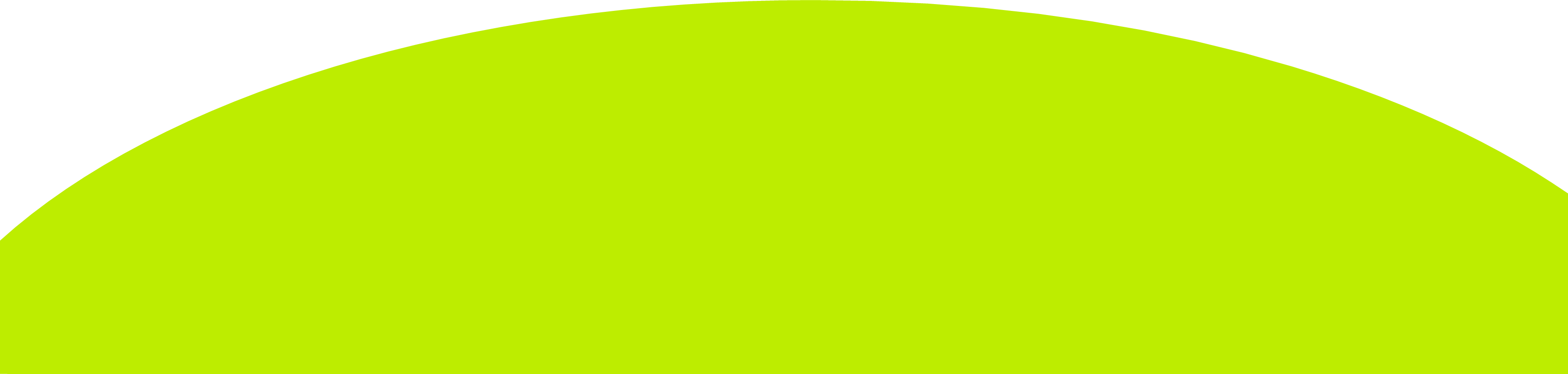 CHÀO TẠM BIỆT
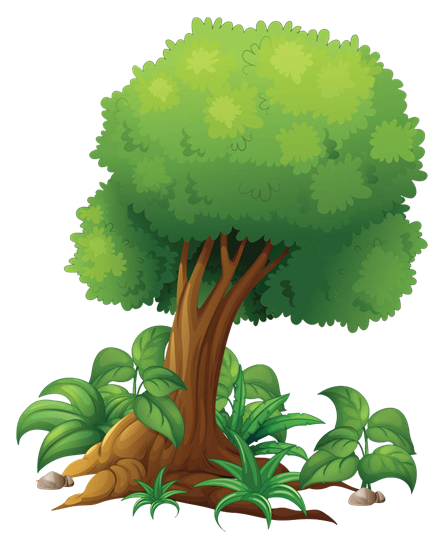 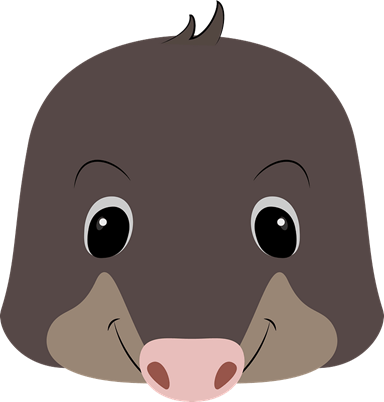 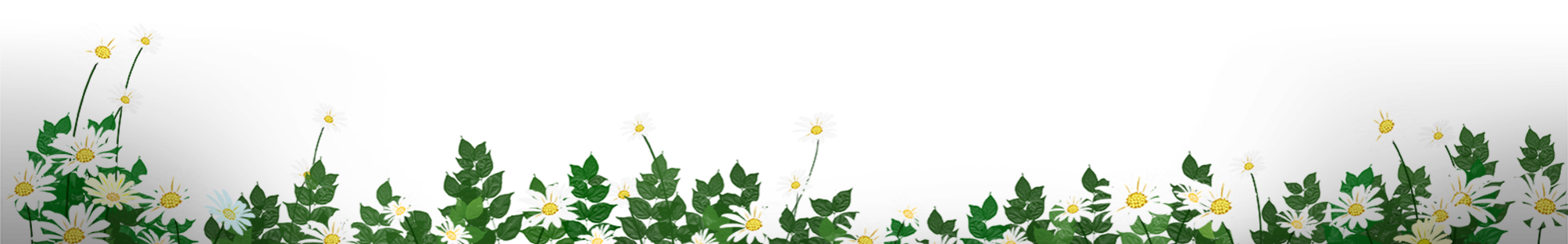 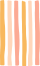 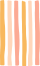 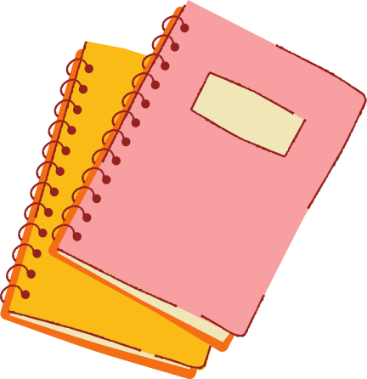 Bài 4
ĐỀ - XI - MÉT
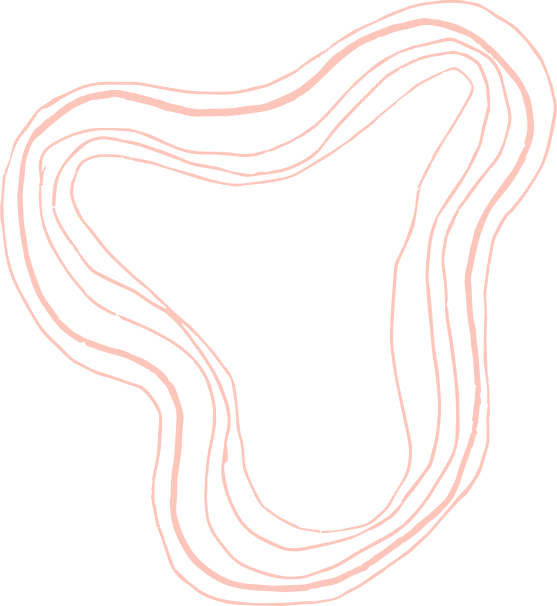 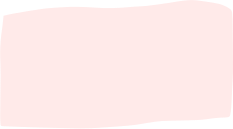 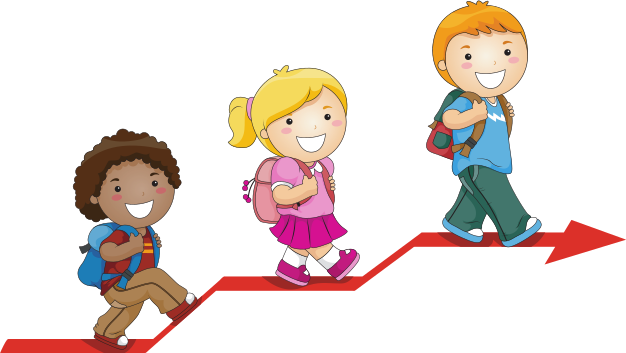 NỘI DUNG BÀI HỌC
ĐỀ-XI-MÉT
LUYỆN TẬP
VẬN DỤNG
HƯỚNG DẪN VỀ NHÀ
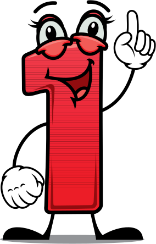 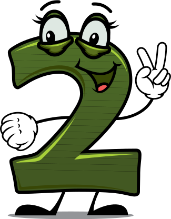 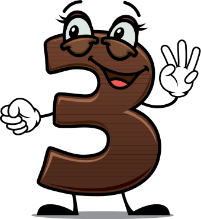 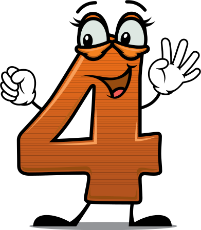 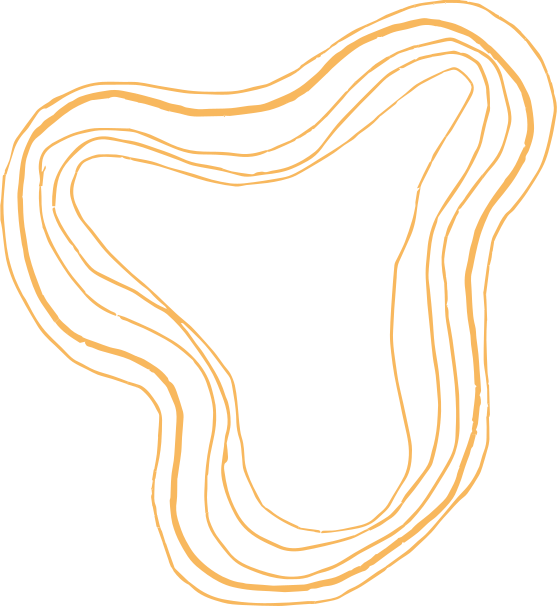 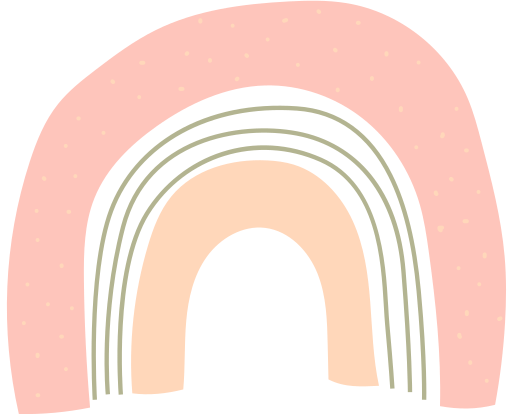 I. ĐỀ-XI-MÉT
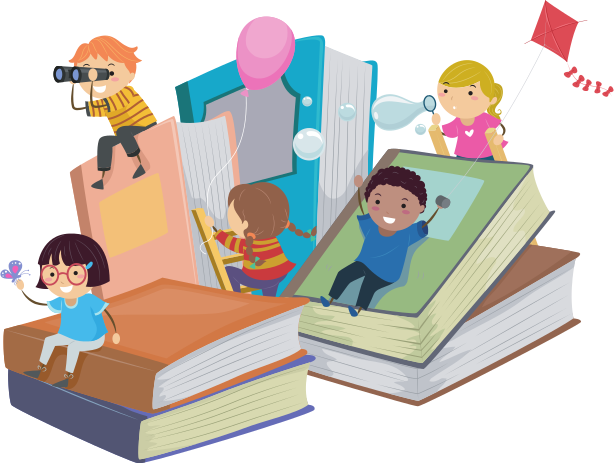 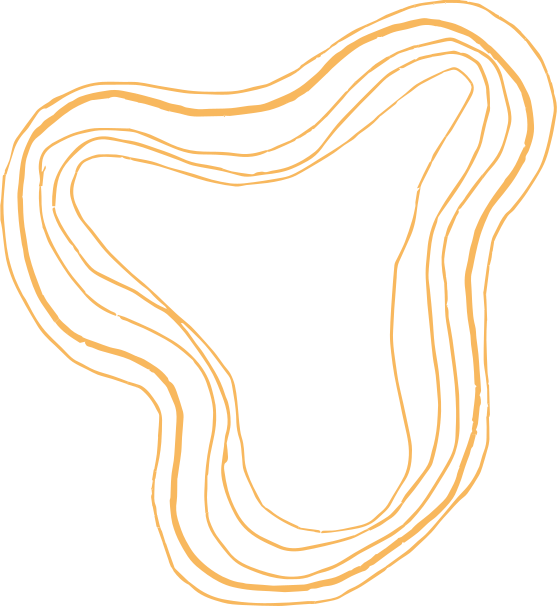 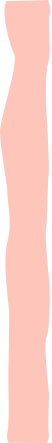 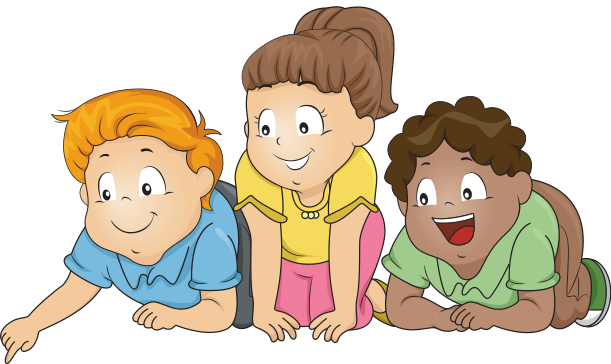 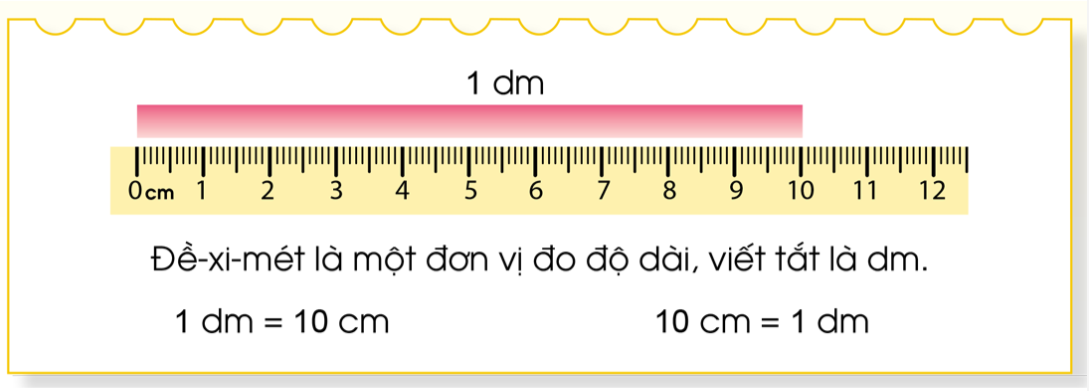 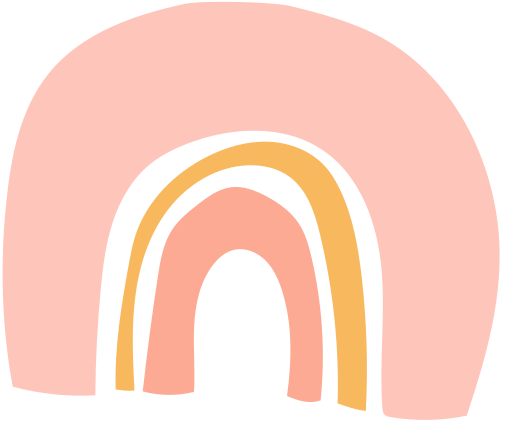 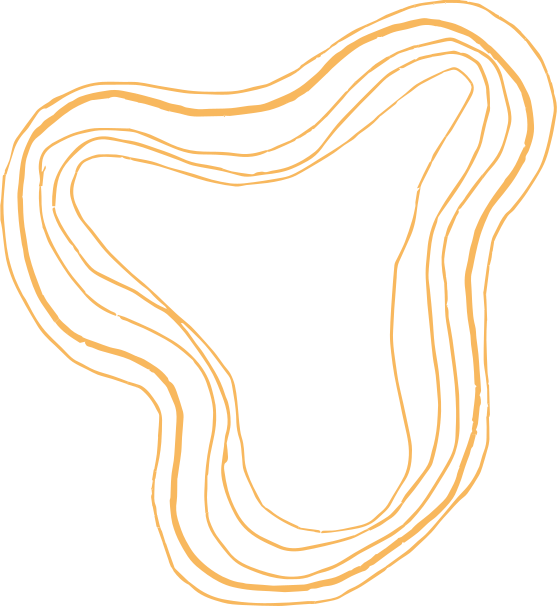 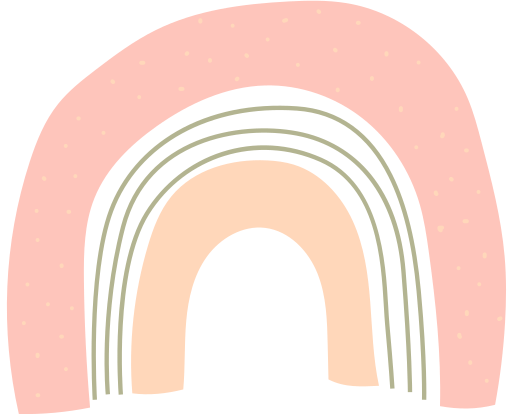 II. LUYỆN TẬP
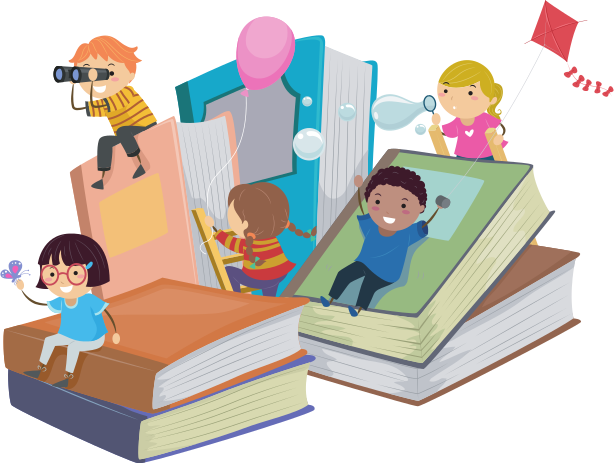 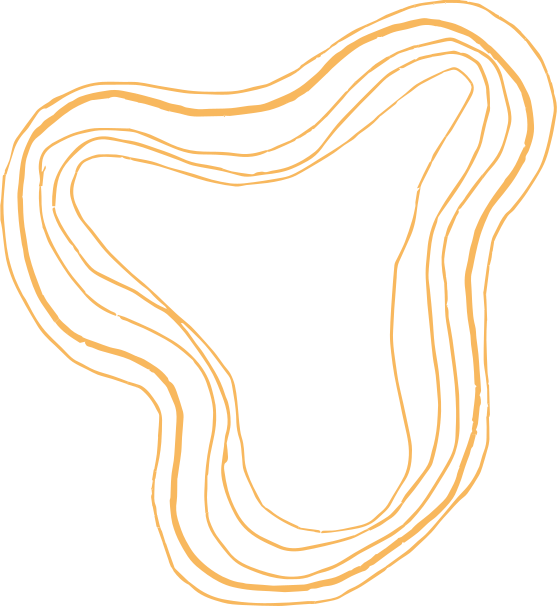 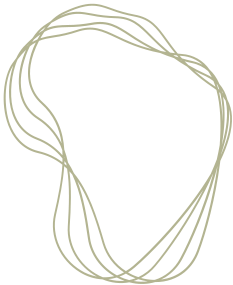 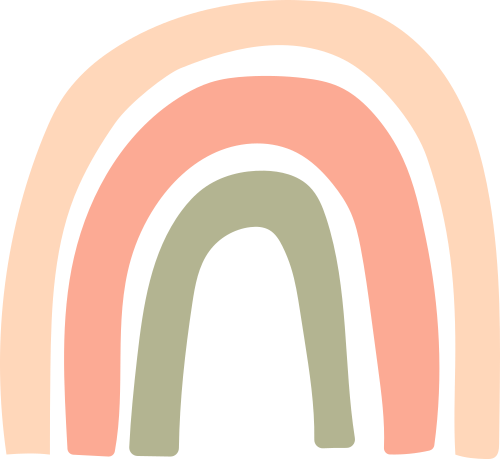 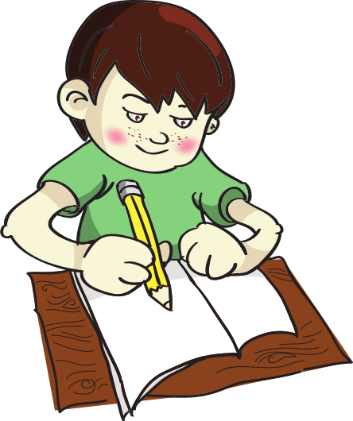 Bài tập 1
Chọn thẻ ghi số đo thích hợp đối với mỗi đồ vật sau:
5 dm
12 cm
1 dm
5 cm
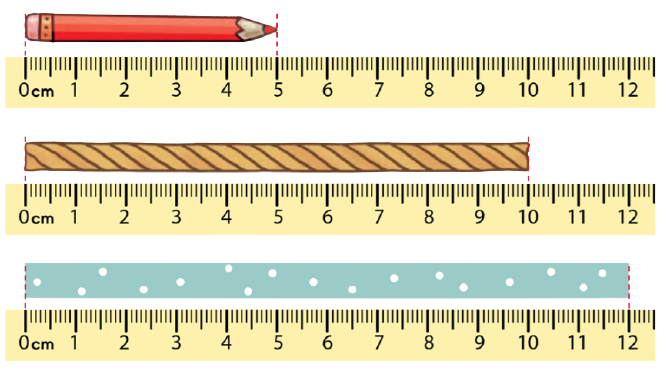 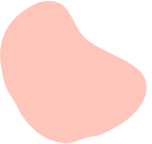 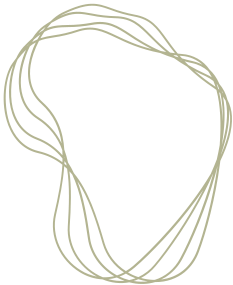 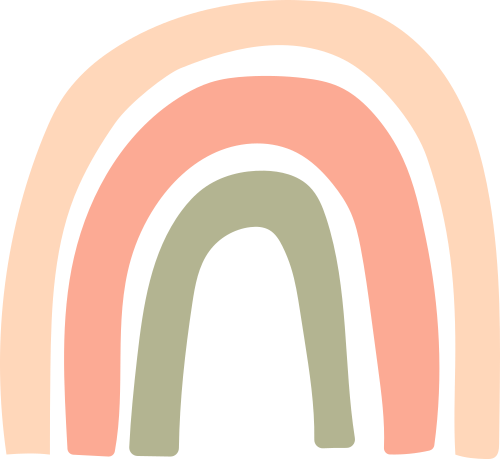 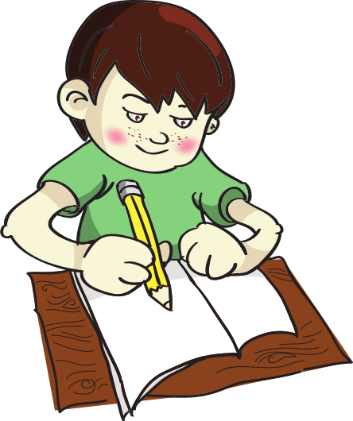 Bài tập 2
Tìm trên thước kẻ vạch ứng với 1dm và 2dm.



Em hãy cho biết 2dm bằng bao nhiêu cm?
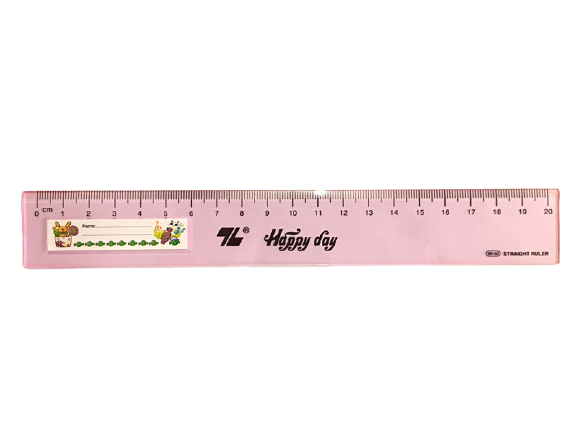 2 dm
1 dm
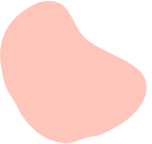 2dm = 20cm
Bài tập 3
Số?
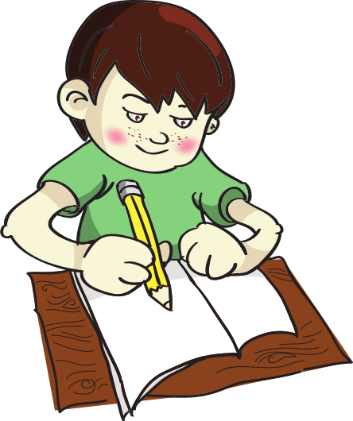 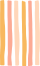 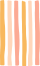 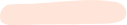 1dm  =      cm		2dm  =       cm
10cm =      dm		20cm =      dm
10
20
?
?
2
1
?
?
Bài tập 4
Tính theo mẫu
Mẫu: 12dm + 5dm = 17dm
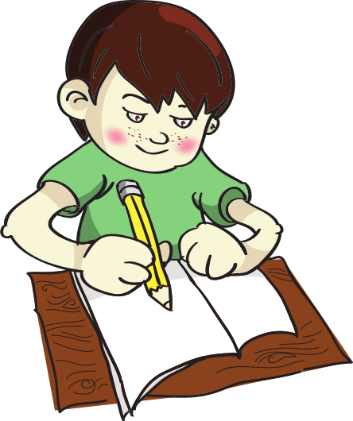 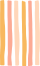 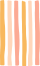 13dm + 6dm =       dm	10dm + 4dm – 3dm =      dm
27dm – 7dm =        dm	48dm – 8dm - 10dm=      dm
?
19
11
?
?
20
?
30
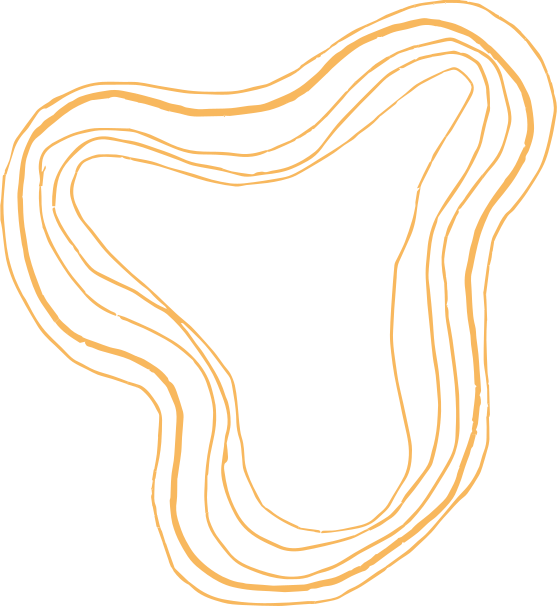 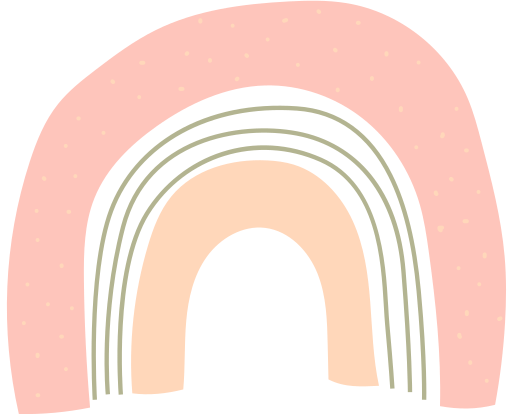 III. VẬN DỤNG
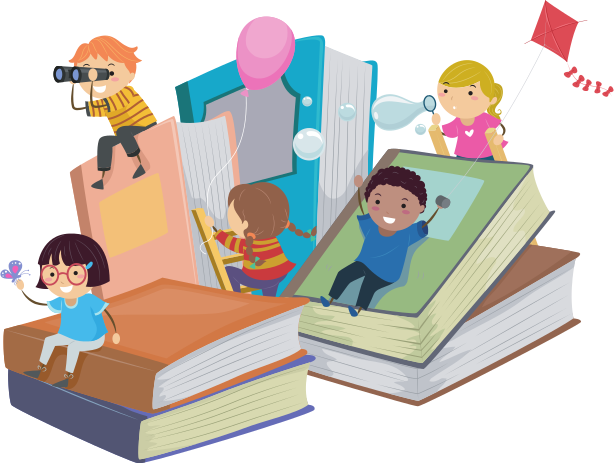 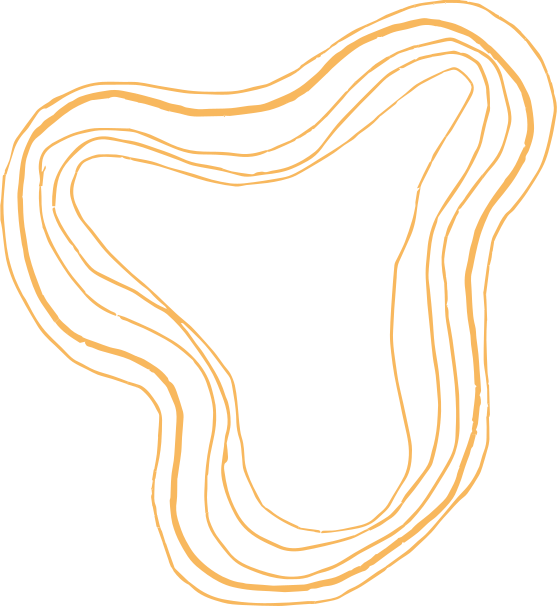 Bài tập 5
Thực hành: Cắt các băng giấy (sợi dây) có độ dài 1dm, 2dm, 3dm. Hãy dán băng giấy 1dm vào vở.
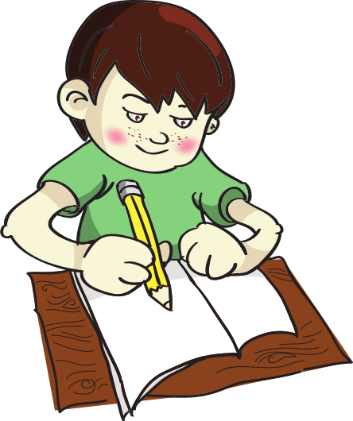 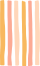 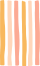 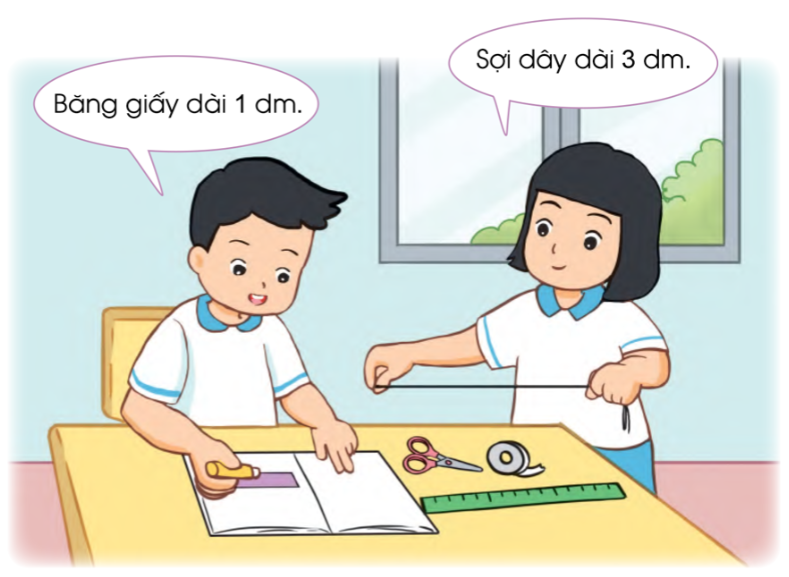 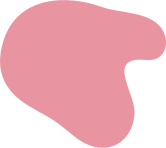 TRÒ CHƠI: AI NHANH AI ĐÚNG?
Hoạt động theo cặp:  các em hãy để trên bàn đồ dùng học tập như sau: Bút chì, bút mực, quyển vở, SGK Toán. Các cặp thực hành đo và đọc kết quả. Nhóm nào nhanh và đúng thì thắng cuộc.
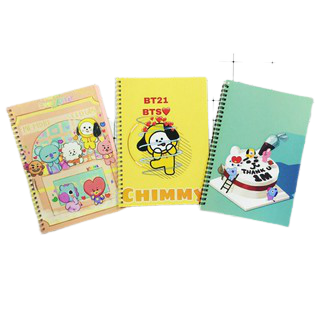 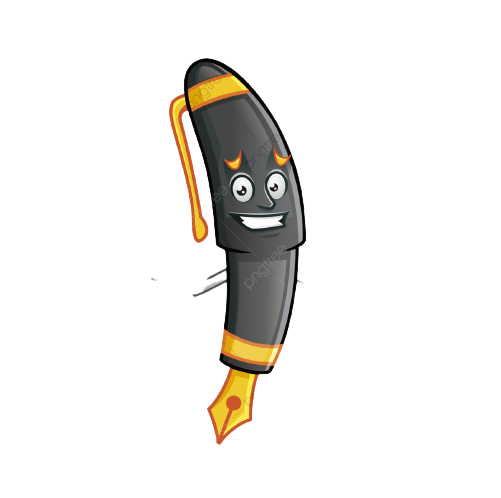 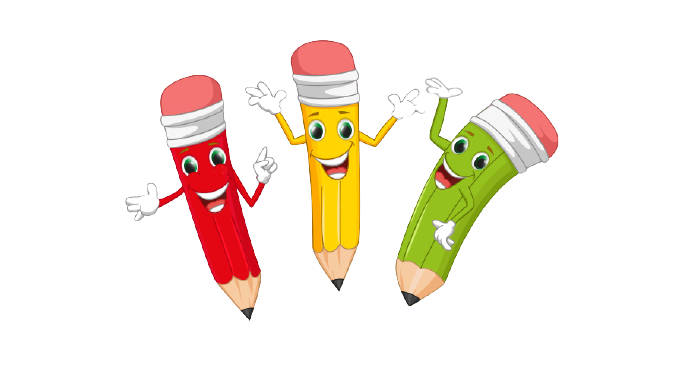 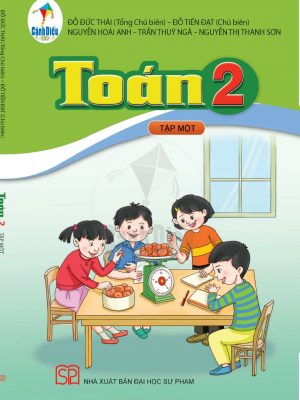 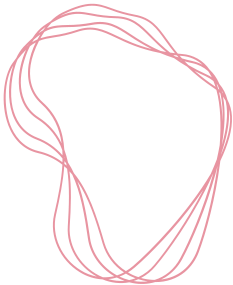 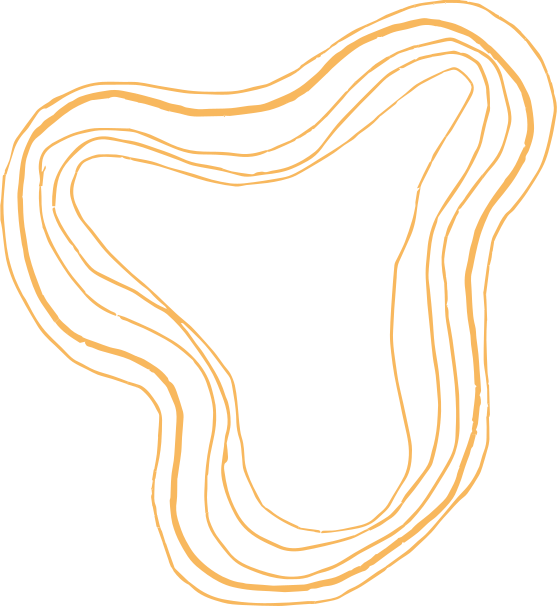 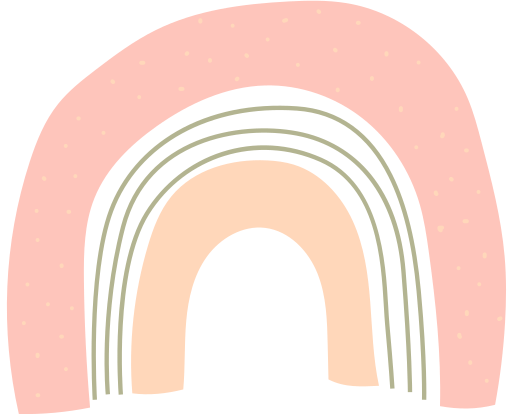 IV. HƯỚNG DẪN VỀ NHÀ
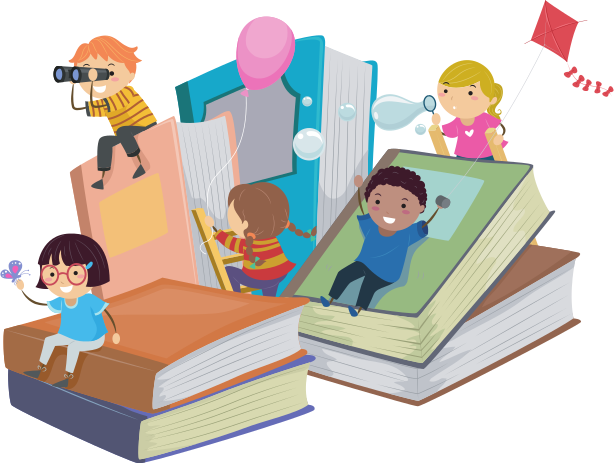 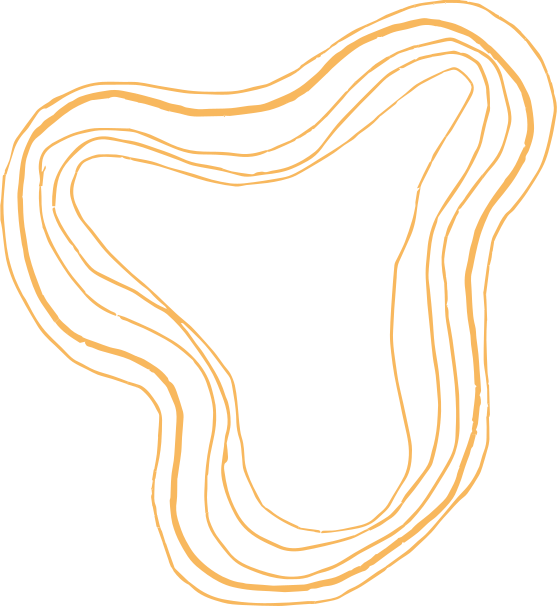 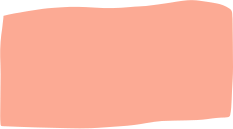 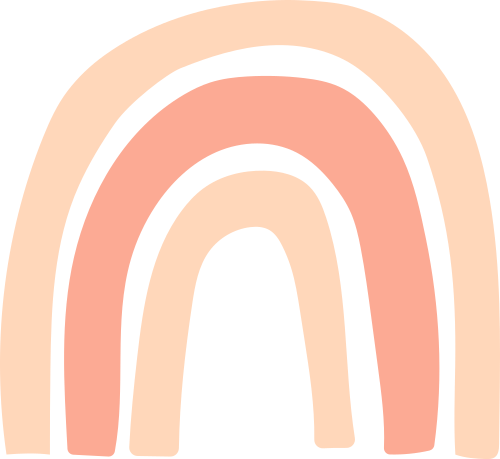 HƯỚNG DẪN VỀ NHÀ
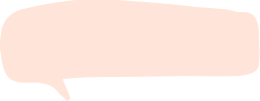 Hoàn thành các bài tập trong vở bài tâp
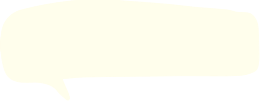 Đọc và chuẩn bị trước bài: Số hạng – Tổng
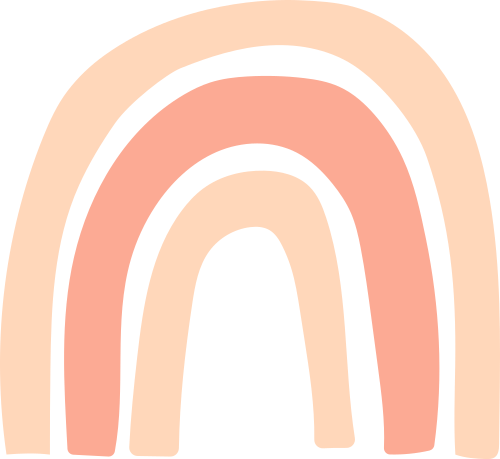 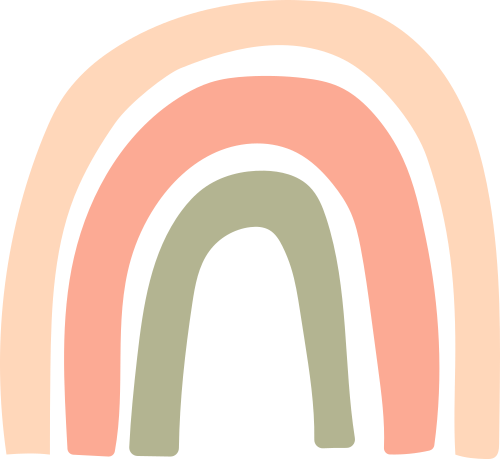 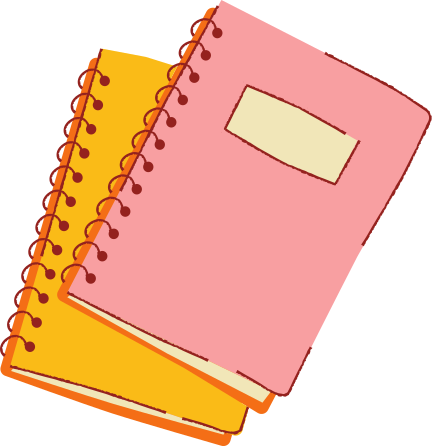 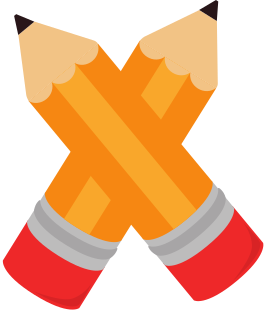 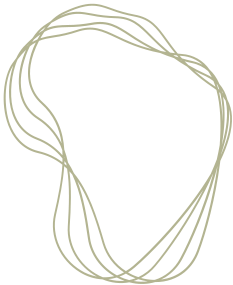 CẢM ƠN CÁC EM ĐÃ LẮNG NGHE BÀI GIẢNG!
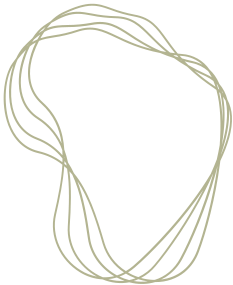 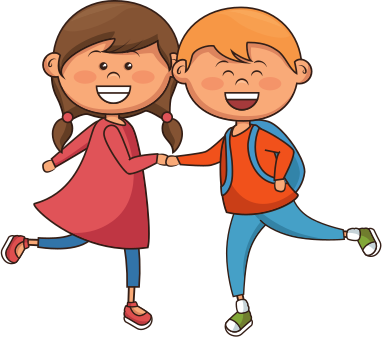